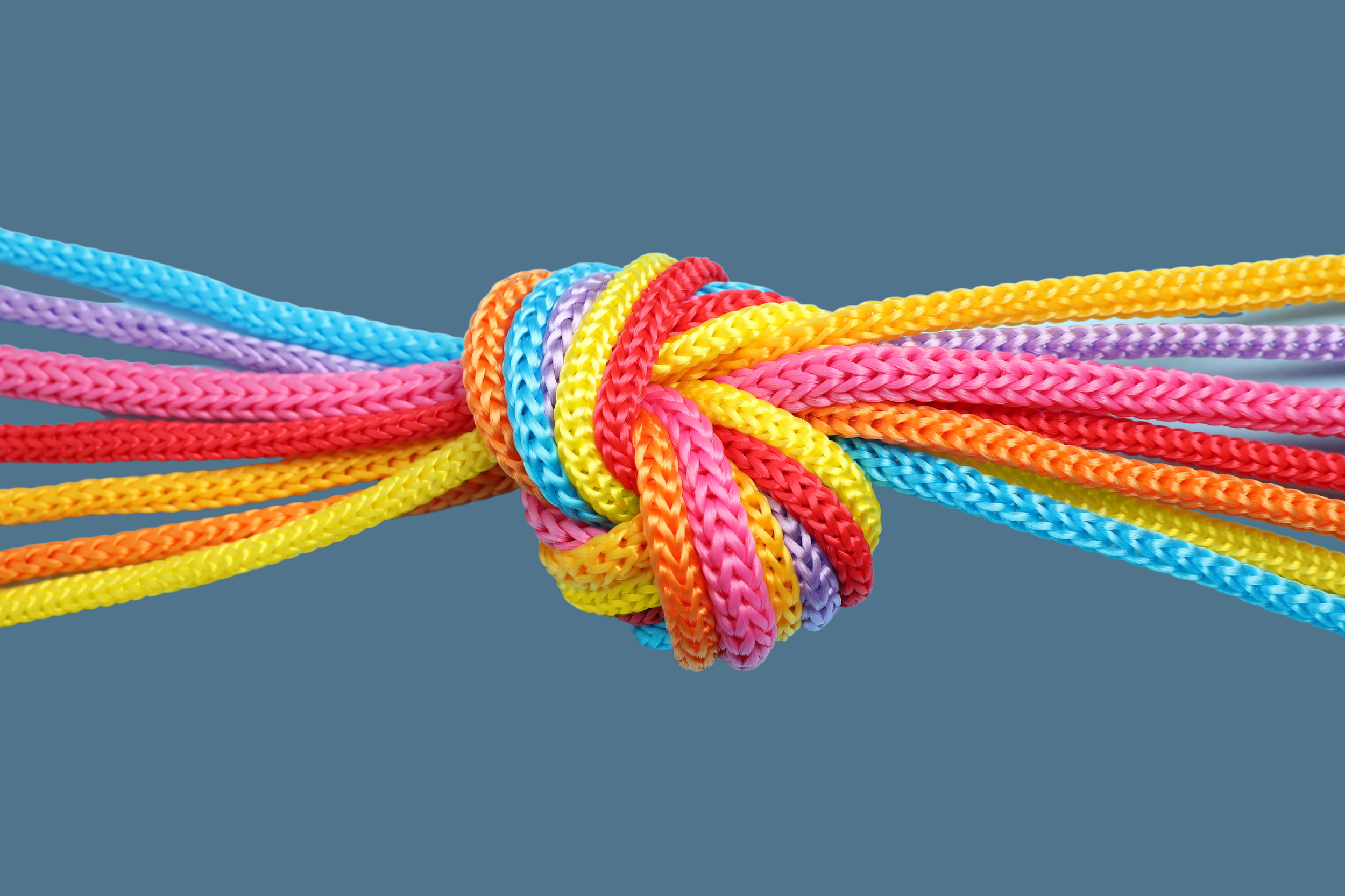 Pistas para
una MISIÓN DISCERNIDA
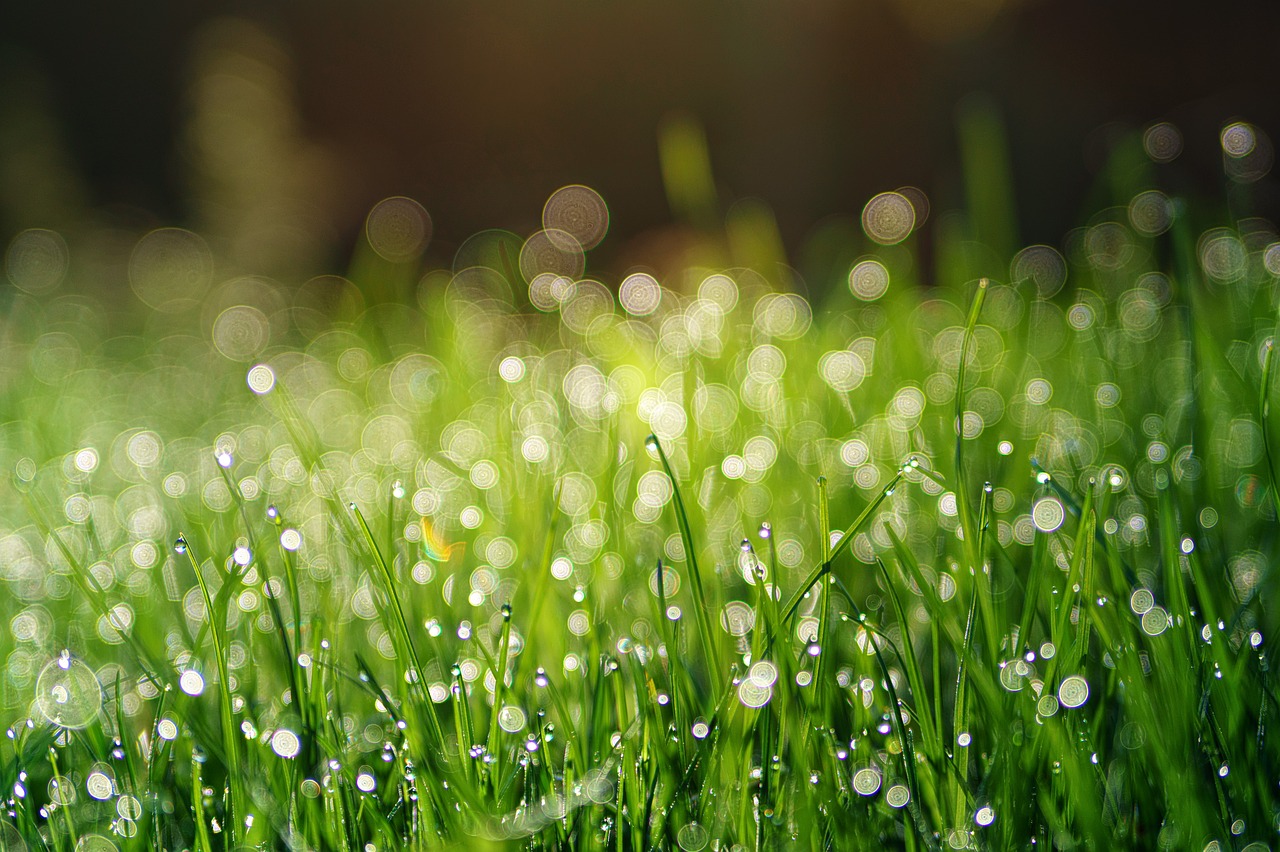 Se nos invita a 
vivir JUNTOS la MISIÓN 
desde la ESCUCHA PROFUNDA
de lo que DIOS quiere de nosotros
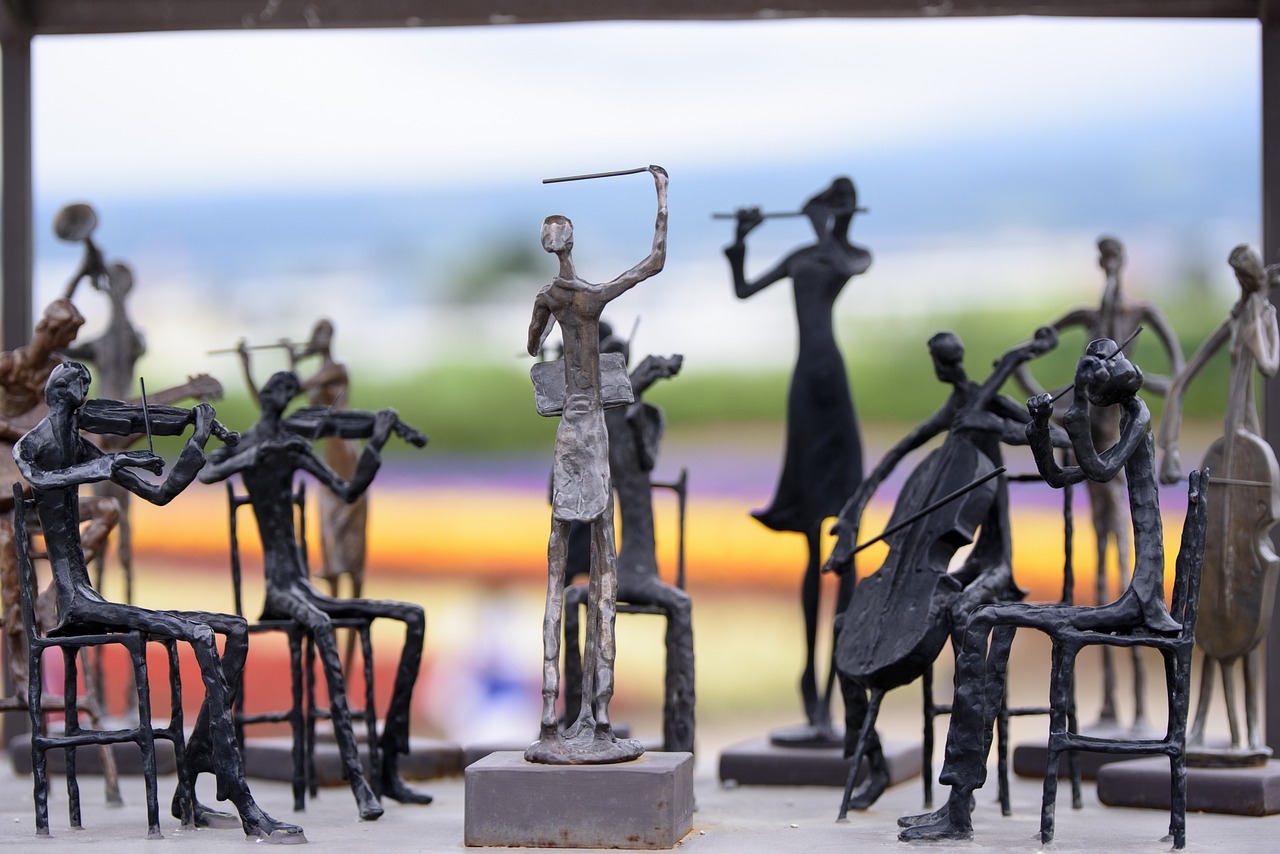 Para hacerlo necesitan 
escuchar y escucharse
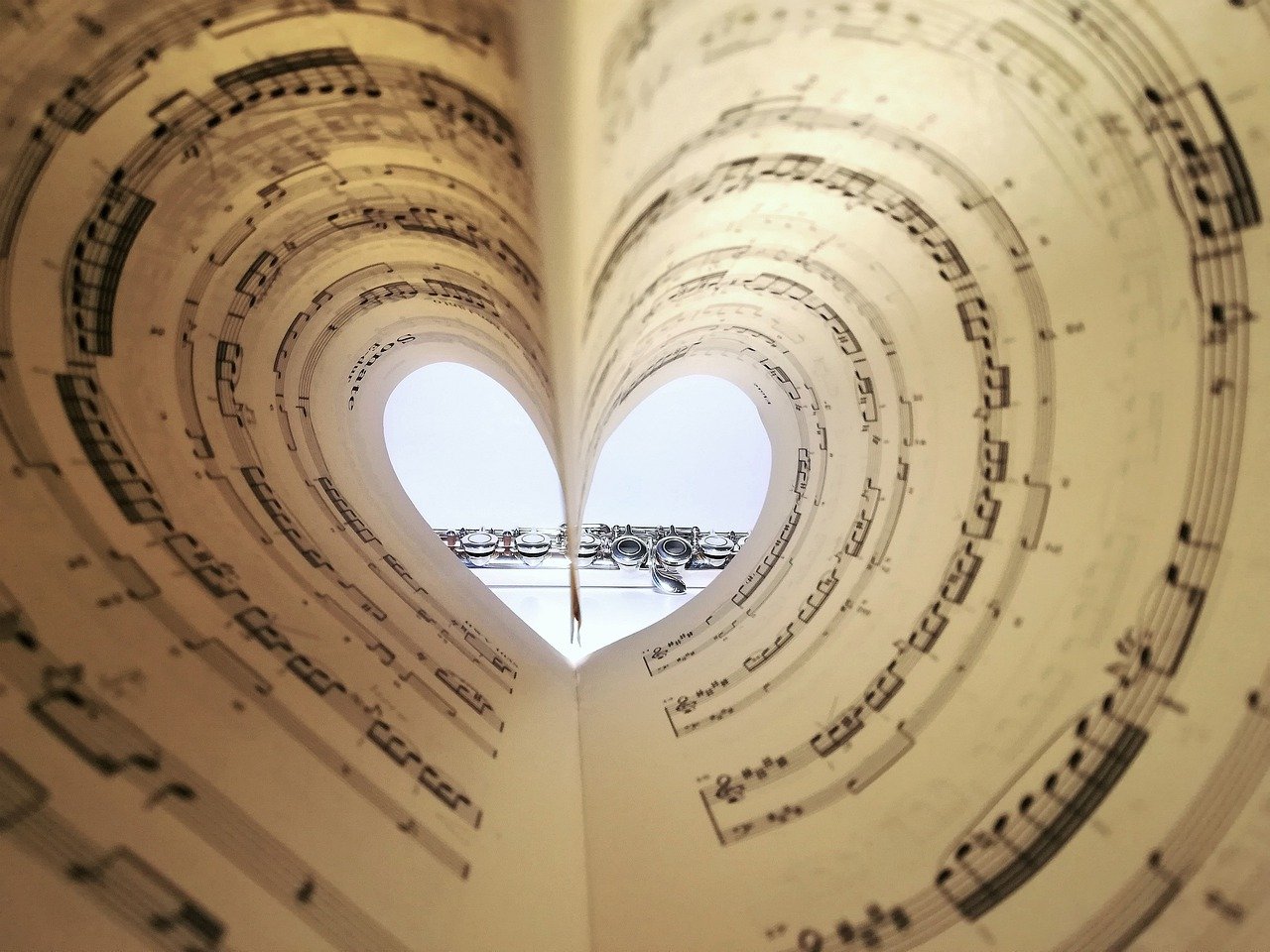 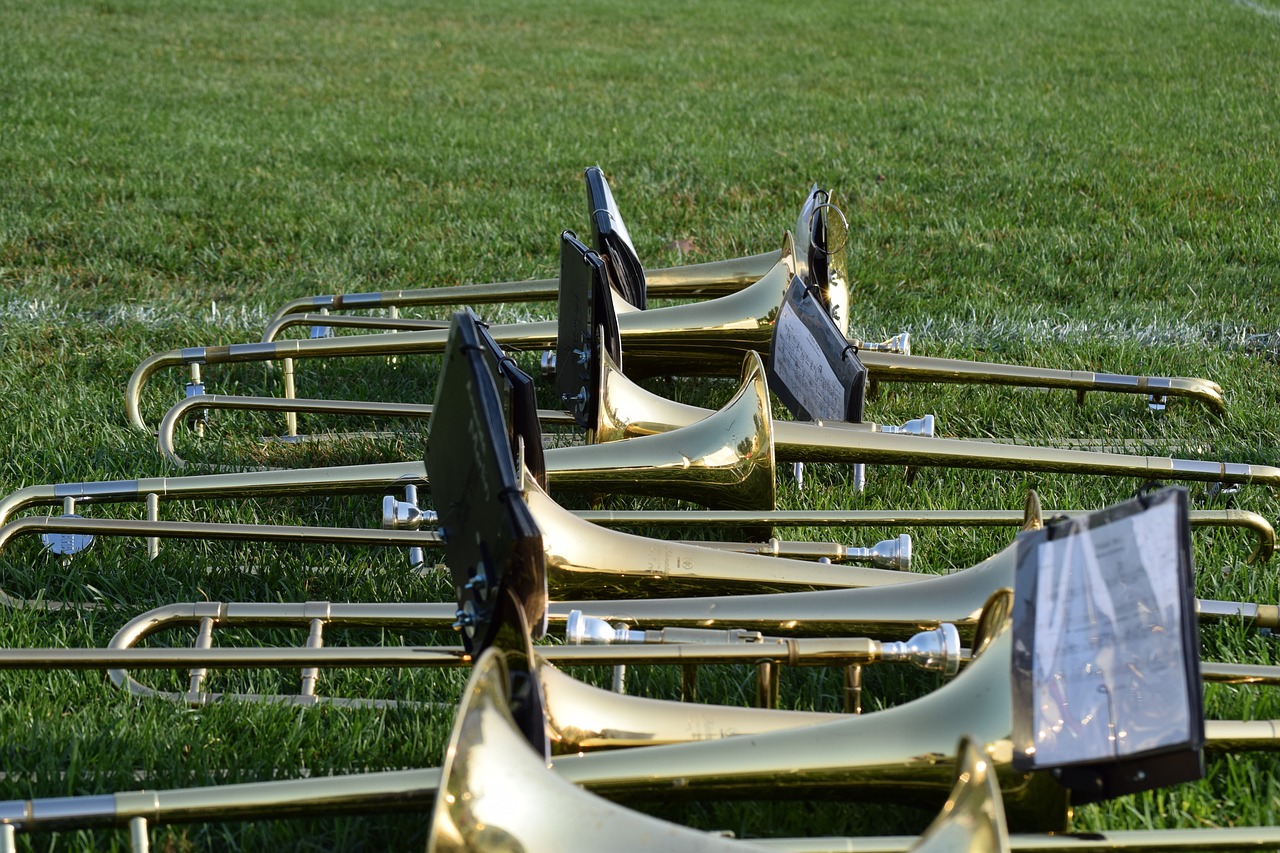 A ser “compañeros de viaje en el camino de la educación”, decidir por donde seguir caminando.  Yendo juntos como metodología que se aprende
Somos invitados a hacer música juntos
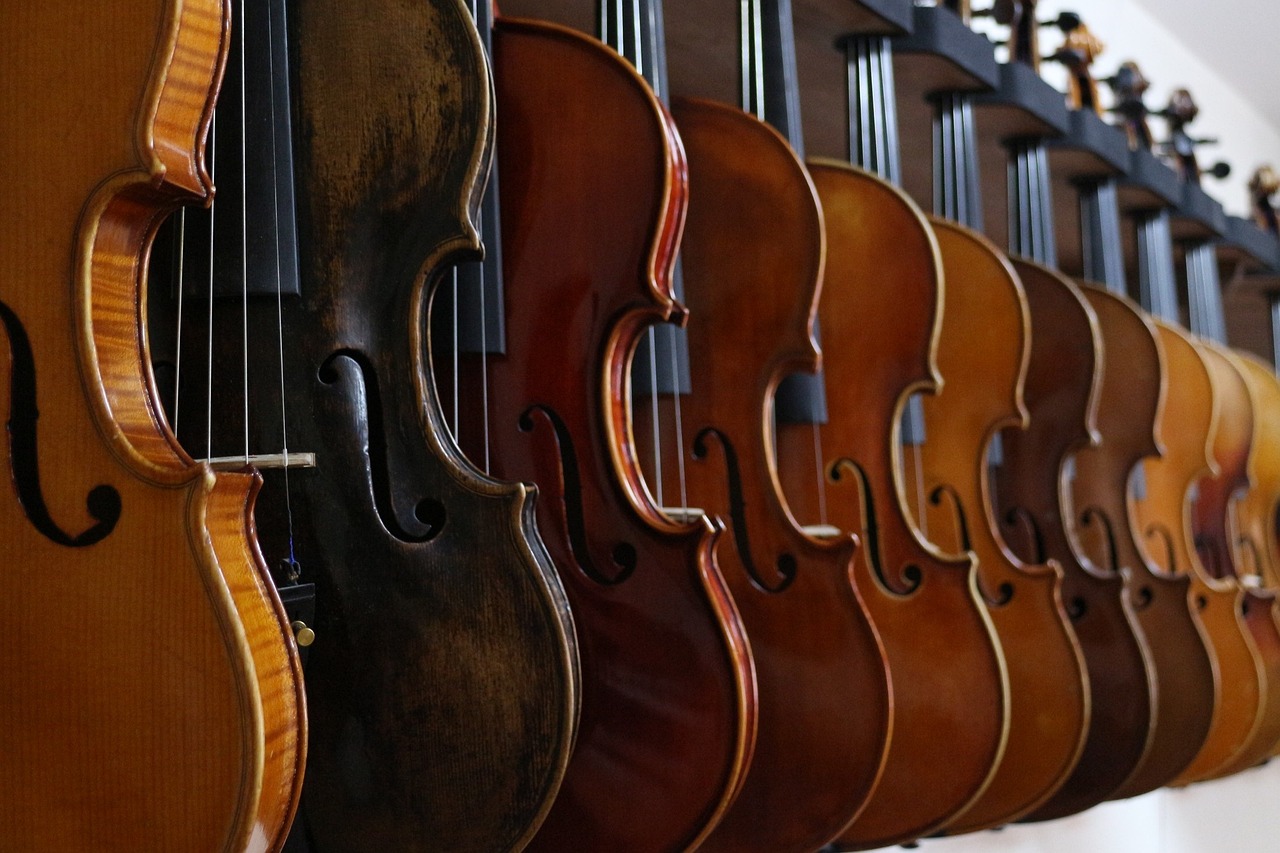 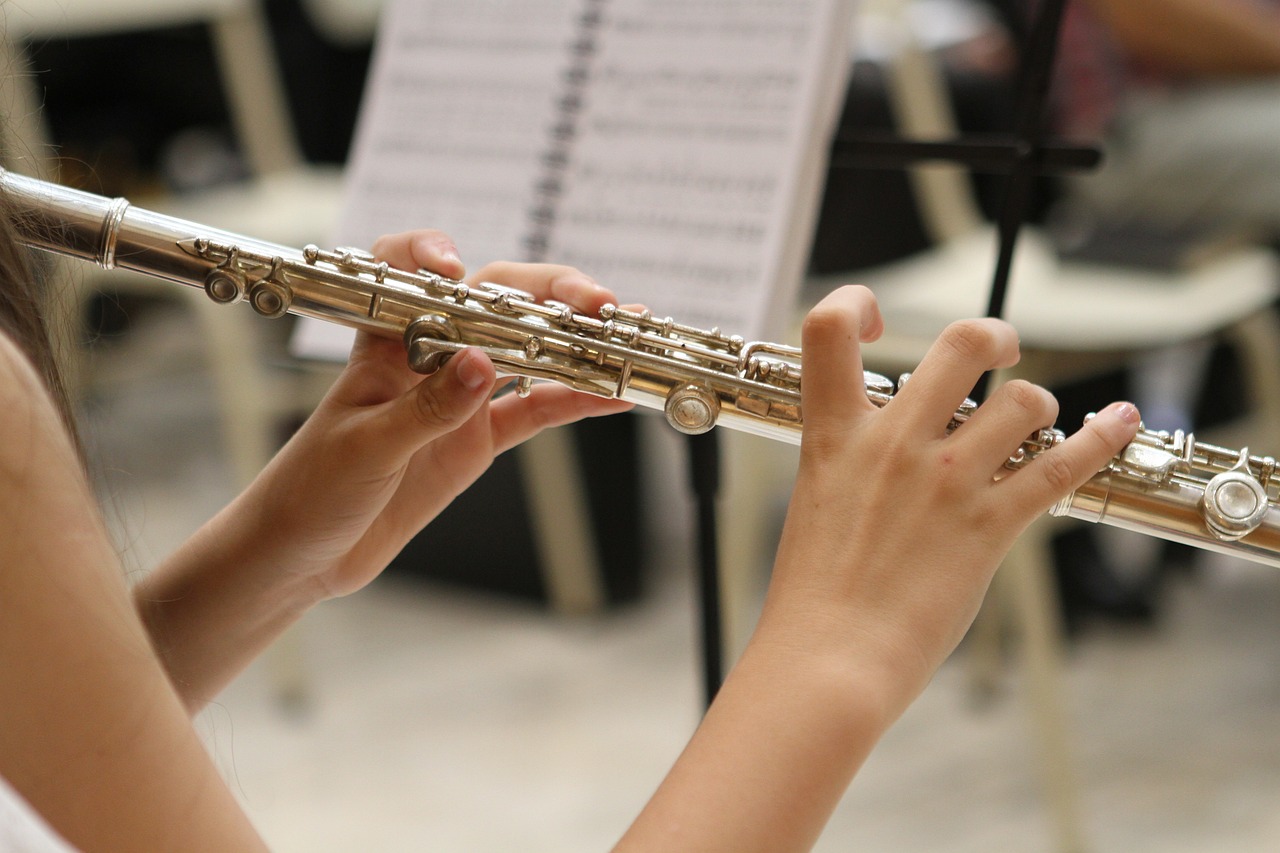 A pactar y eso implica ser consciente de la identidad personal y  acoger la diferencia como valor, comprometidos en una melodía común
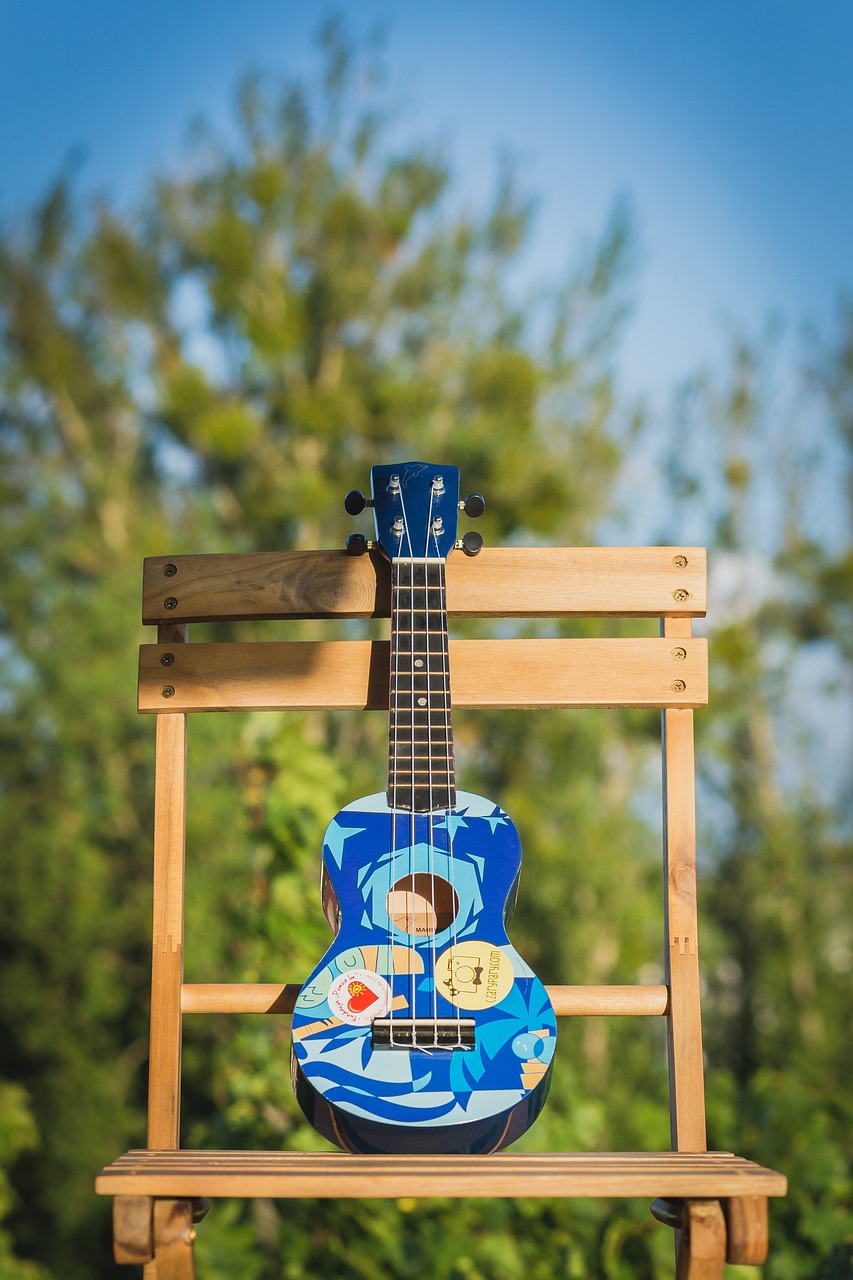 Escuchando y escuchándonos
Para distinguir lo desafinado, tocar desde el corazón 
y ajustar la melodía común
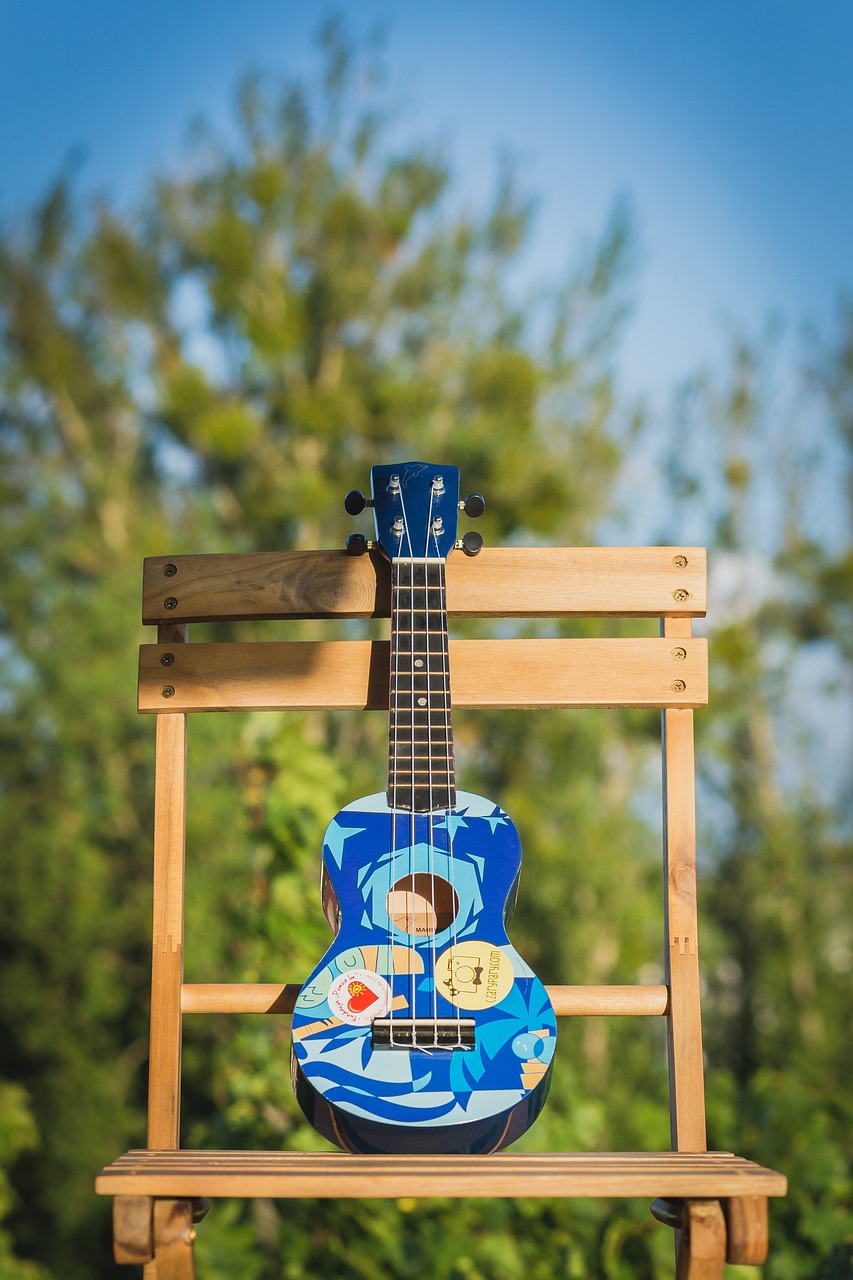 Desde nuestro Principio y Fundamento –educar al estilo de Claudina- el fin compartido que nos invita a descubrir lo que Dios está alentando hoy para acogerlo y poner en práctica
 las decisiones que lo hagan realidad. 
.
Algunos previos para el DISCERNIMIENTO
Bajar el volumen para escuchar
Necesitamos escuchar y saber 
lo que ocurre dentro y fuera…

Pero el tiempo que vivimos no nos pone fácil este reto de bajar el volumen, más bien nos invita a la rapidez e inmediatez. 
Pero los procesos son lentos…
“El mundo actual está en continua transformación… Vivimos un vertiginoso cambio de época, una metamorfosis cultural y antropológica”

Papa Francisco
Todo va demasiado rápido y, ni siquiera la pandemia, ha conseguido bajar nuestro ritmo…
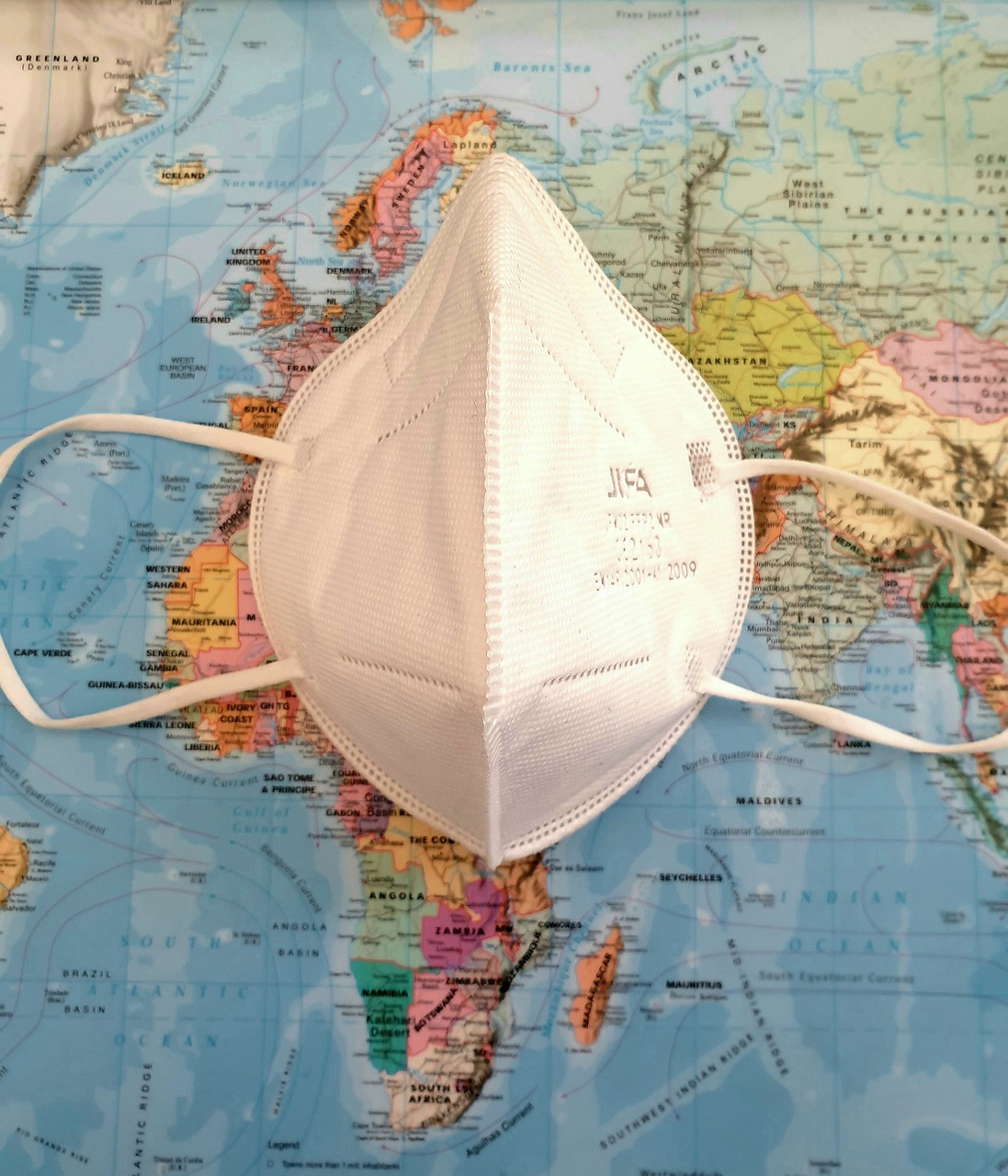 Aún encerrados, inventamos miles de recursos… Estuvimos en casa 
pero “no dentro de nosotros”
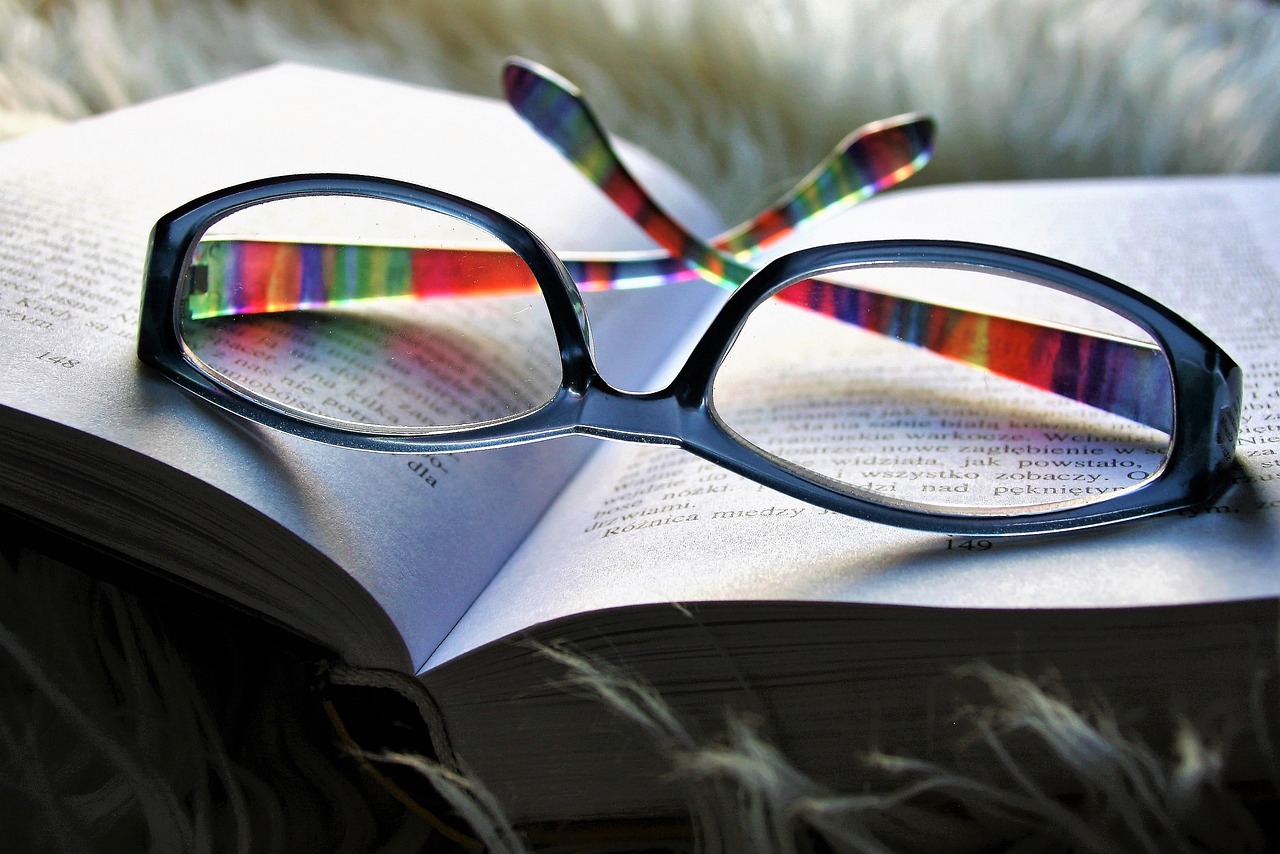 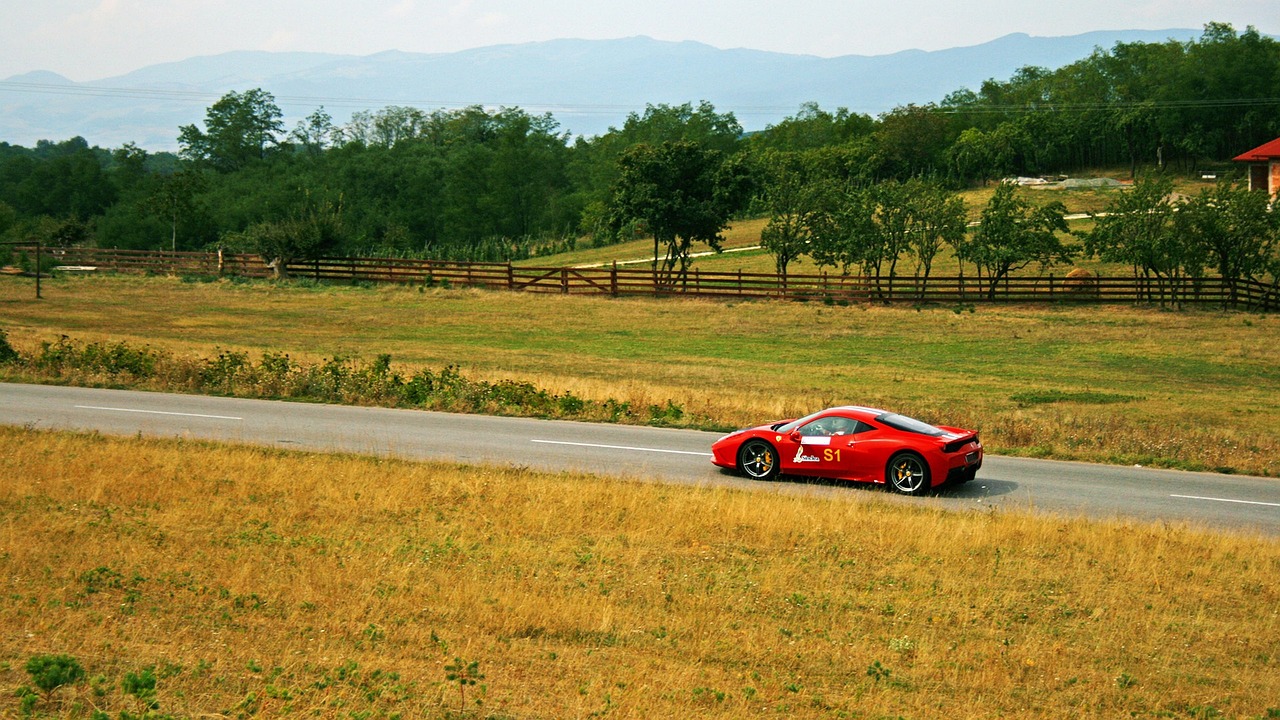 Rapidez y discernimiento son opuestos, imposibles de reconciliar
A diario funcionamos a toque de agenda,
	   de urgencias… las cosas nos imponen
		su ritmo y perdemos el control 
			de la propia vida…
Estamos ante un nuevo paradigma 
	de la historia… pero sin tiempo para 
	saber cómo queremos vivirlo…
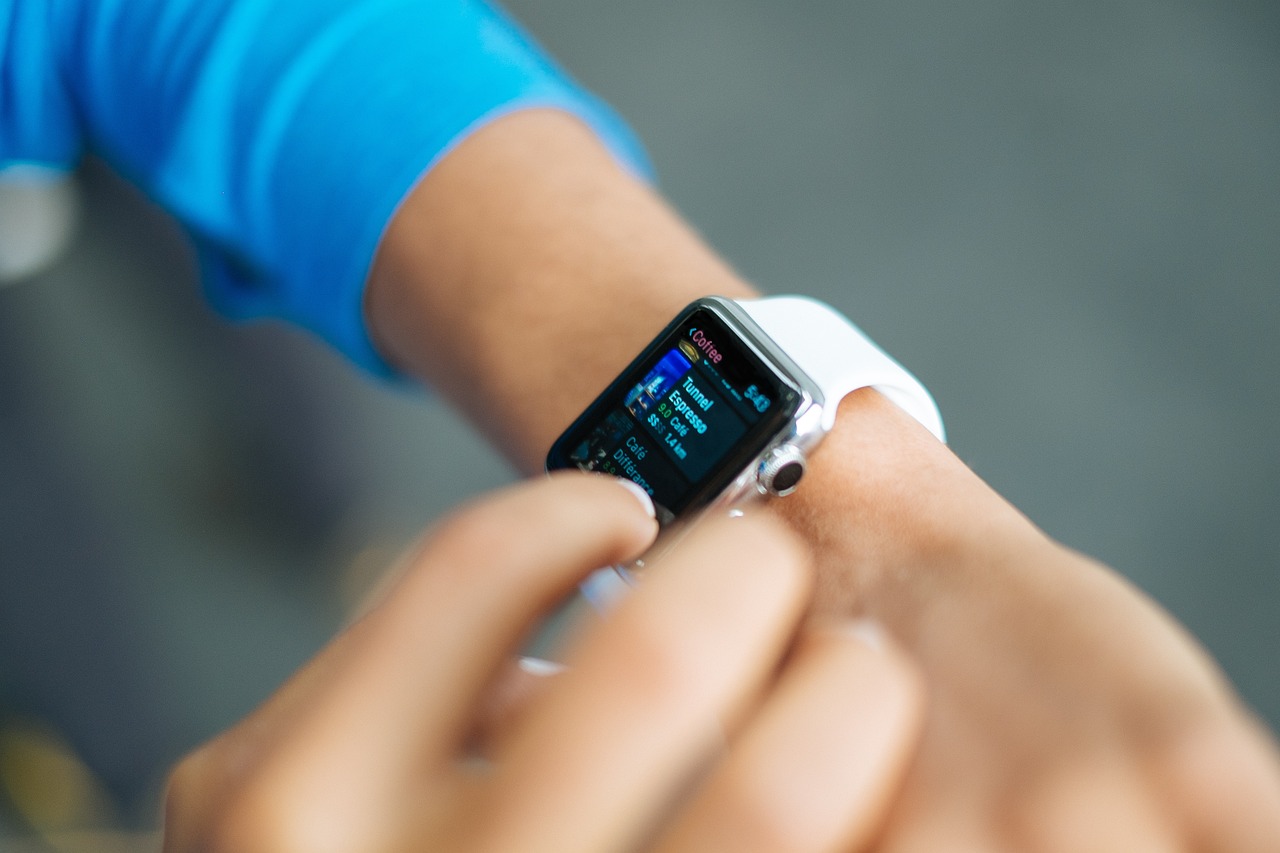 Todo es para ayer… 
	Vivimos dos vidas simultáneas: la real y la digital.
	A un ritmo que no es el del corazón, que no es 
	el ritmo de la naturaleza, ni el ritmo de Dios.
	Lo hemos normalizado y lo exigimos a los demás
Esta rapidez afecta a la educación… vivimos cambios para dotar a las personas de competencias y destrezas para enfrentarse al mundo…
Pero forjar la identidad personal y la estructura psicológica exigen una lentitud natural propia de la evolución biológica
Y esto exige, al menos, que nos hagamos preguntas…
Necesitamos poner la pausa 
de vez en cuando, escucharnos por dentro...

 Escuchar al Dios que 
se muestra lento y se acompasa 
al ritmo en el que podemos entenderle... 

Como tocar un instrumento… 
que entraña tiempo, ensayo, escucha… y nosotros pretendemos aprenderlo en un tutorial express.
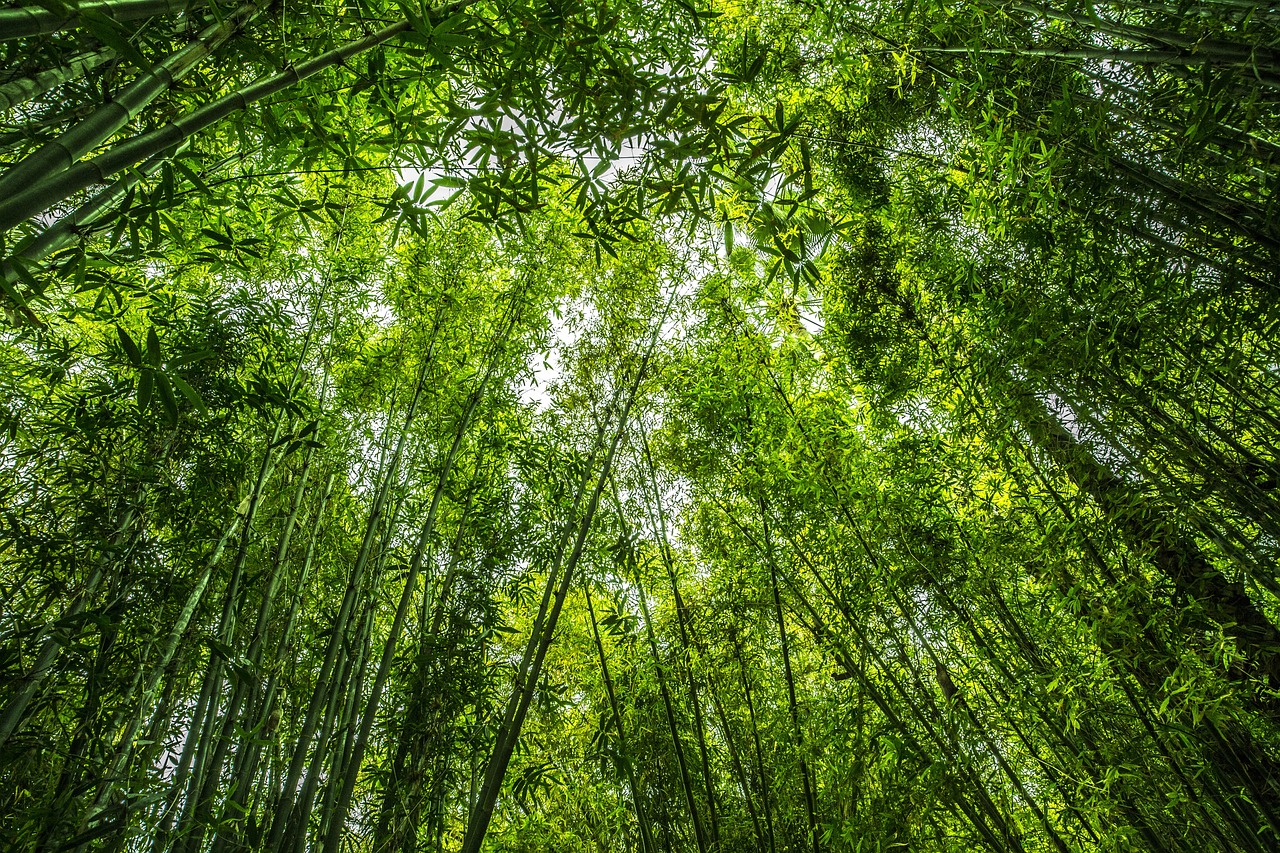 La naturaleza tambien nos enseña…
El árbol de bambú es el de más rápido crecimiento que existe
pero, sí plantas uno en el jardín de tu casa, ya puedes esperar meses y meses que no verás resultados.

El bambú pasa los siete primeros años de su vida creciendo hacia dentro; Durante todo ese tiempo solo crece la raíz.

Tras siete años, empieza a vislumbrarse una planta que crecerá cada día a ritmo vertiginoso
Dicen los textos que Claudina  
“manejaba hábilmente la aguja”...
y eso implica horas... 

Tejer es una actividad que
exige concentración y alivia tensiones, 
que ayuda a madurar decisiones…  
y la imagino absorta, dejando que brote 
lo que lleva dentro.

En JM debería ser obligatorio aprender 
a tejer para desacelerar el ritmo de los niños y niñas... el nuestro.
La educación puede y debe adaptar sus 	tiempos al ritmo natural del aprendizaje 
		y la naturaleza… Un ritmo…
Tratar de bajar el ritmo e ir más despacio nos puede ayudar a:
Aceptar y acoger los ritmos personales y de equipo
Favorecer la comunicación sincera
Despertar la creatividad y proyectar
Favorecer la reflexión y la concentración
Mejorar la participación y el debate para aprender
Estar menos dispersos
Ayudar a contemplar la naturaleza y los procesos
Favorecer el DISCERNIMIENTO
Descubrir a Dios en todo lo que acontece
Como equipos, 
TENEMOS QUE AYUDARNOS
a bajar el ritmo, 
a ir a lo esencial, 
a no querer hacer más cosas 
de las que podemos, 
a seleccionar frentes, a delegar… 

...para poder VER, contemplar y así remar mar adentro, hacia lo esencial, hacia lo que Dios quiere.
Algunos previos para el DISCERNIMIENTO
Mirar 
como 
Dios mira
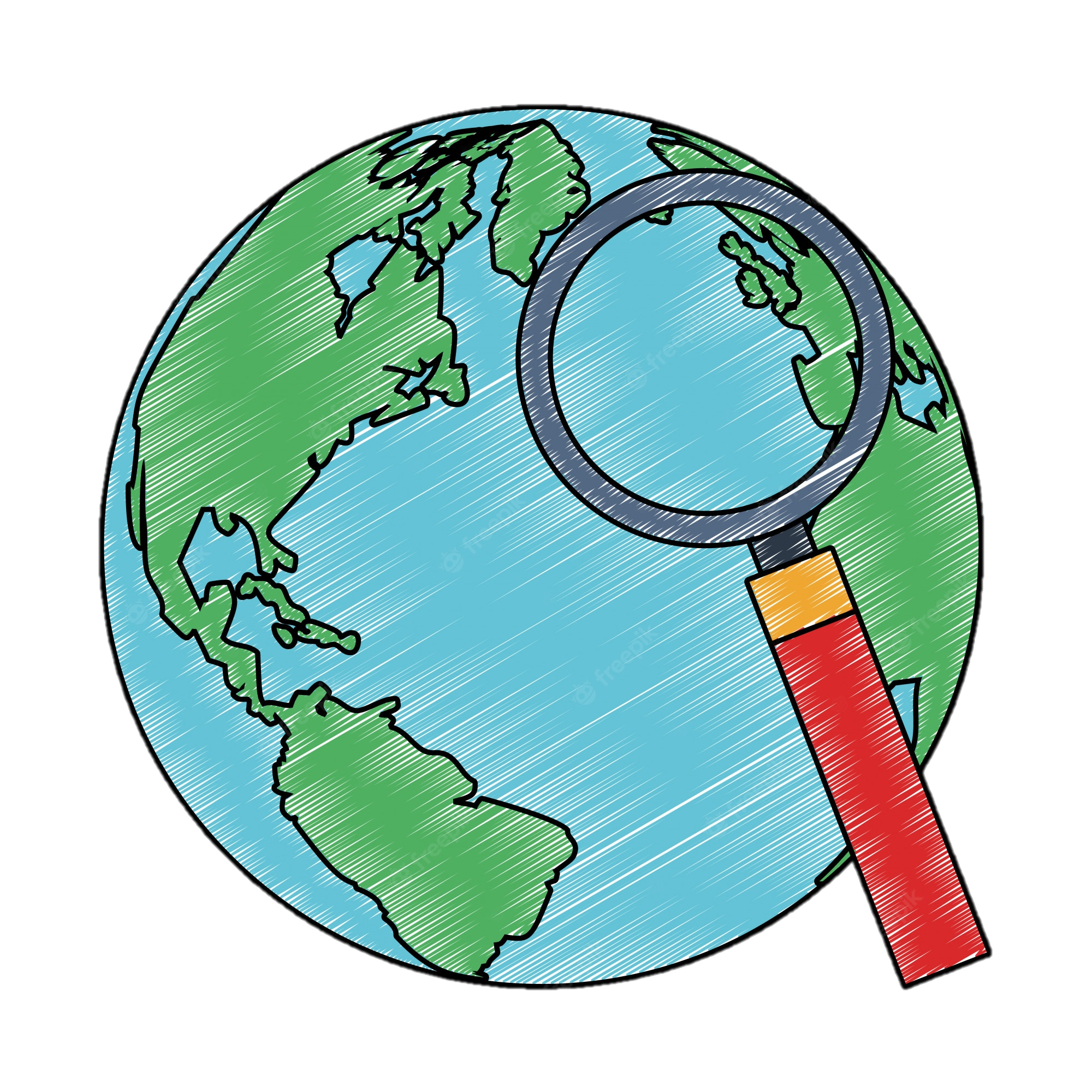 2º escenario

 Las tres personas divinas deciden intervenir. 
El Hijo entra en el mundo para salvarlo.
3er escenario

Aumentamos el zoom porque “esa intervención “se da en un rincón desconocido de esa humanidad.
1º escenario: 

El mundo 
en su diversidad…
Ignacio nos invita a contemplar la escena:
 ver a las personas, 
oír lo que dicen, 
mirar lo que hacen. 

Nos invita además 
a entrar en la escena 
y a mirar como Él la mira, recordando 
su intención de salvar 
y no de condenar.
Contemplación de la realidad, el lugar de vida y misión que cada uno/a habitamos de modo cotidiano…
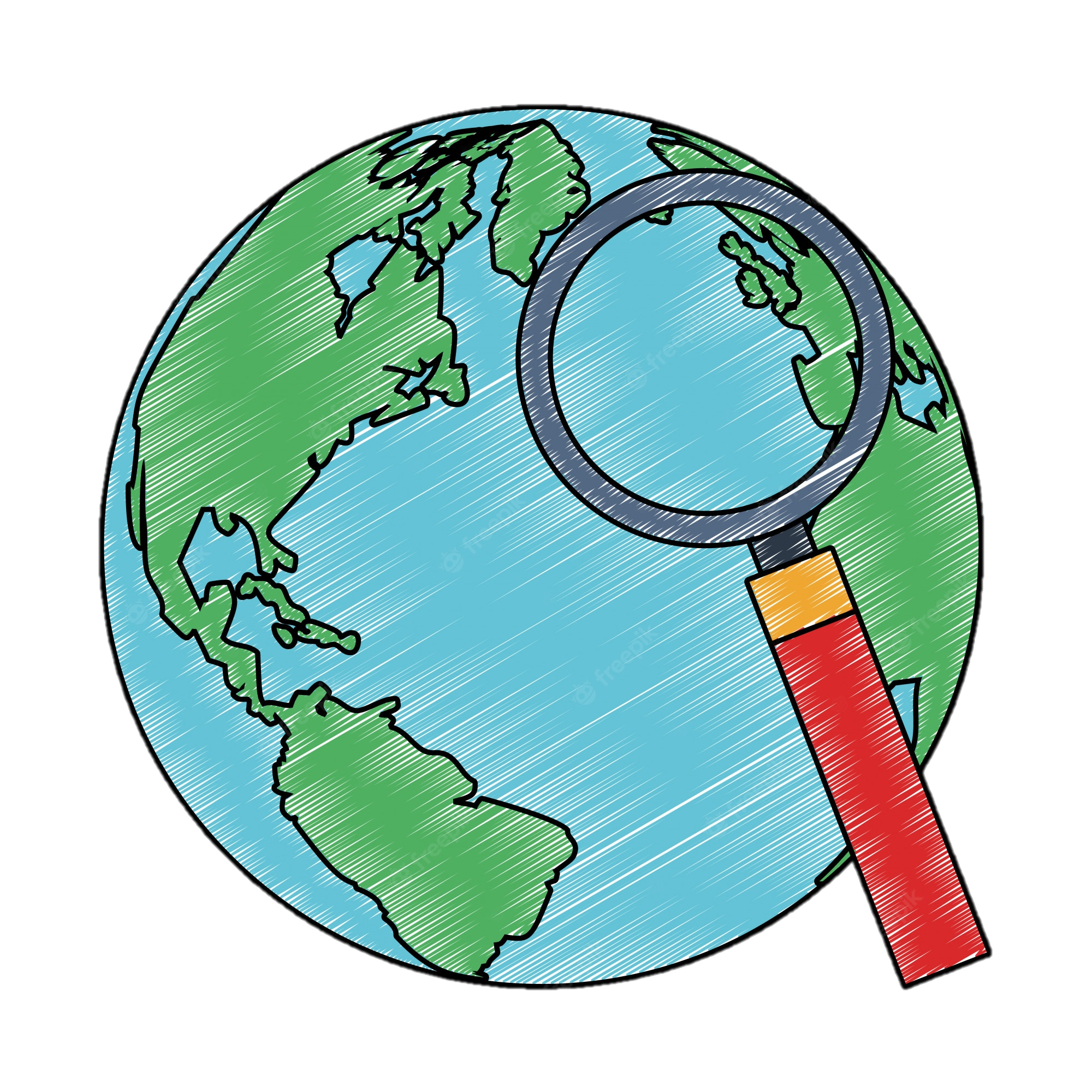 DISCERNIR es escuchar y mirar.
Mirar nuestra misión como Dios la mira, 
desde el deseo de salvarla. 
Aún sabiendo que la realidad es compleja...
La mirada de Dios es de APRECIO, de abundancia
 No hay espacio para el juicio... 

“Cambiar la forma de mirar las cosas, 
cambia las cosas que se miran”.
Wayne Dyer 

Y hoy se nos invita mirarnos no como problema sino como MILAGRO. Como Dios nos mira.
1982, Universidad de Wiscosin 
Estudio sobre el proceso de aprendizaje

 Grabaron el juego de dos equipos 
con dos indicadores: 

Equipo A: Analizar los errores. 
Equipo B: Analizar los aciertos. 

Ambos equipos jugaron  y mejoraron. 
Pero el equipo B duplicó su tanteo con respecto al equipo A.
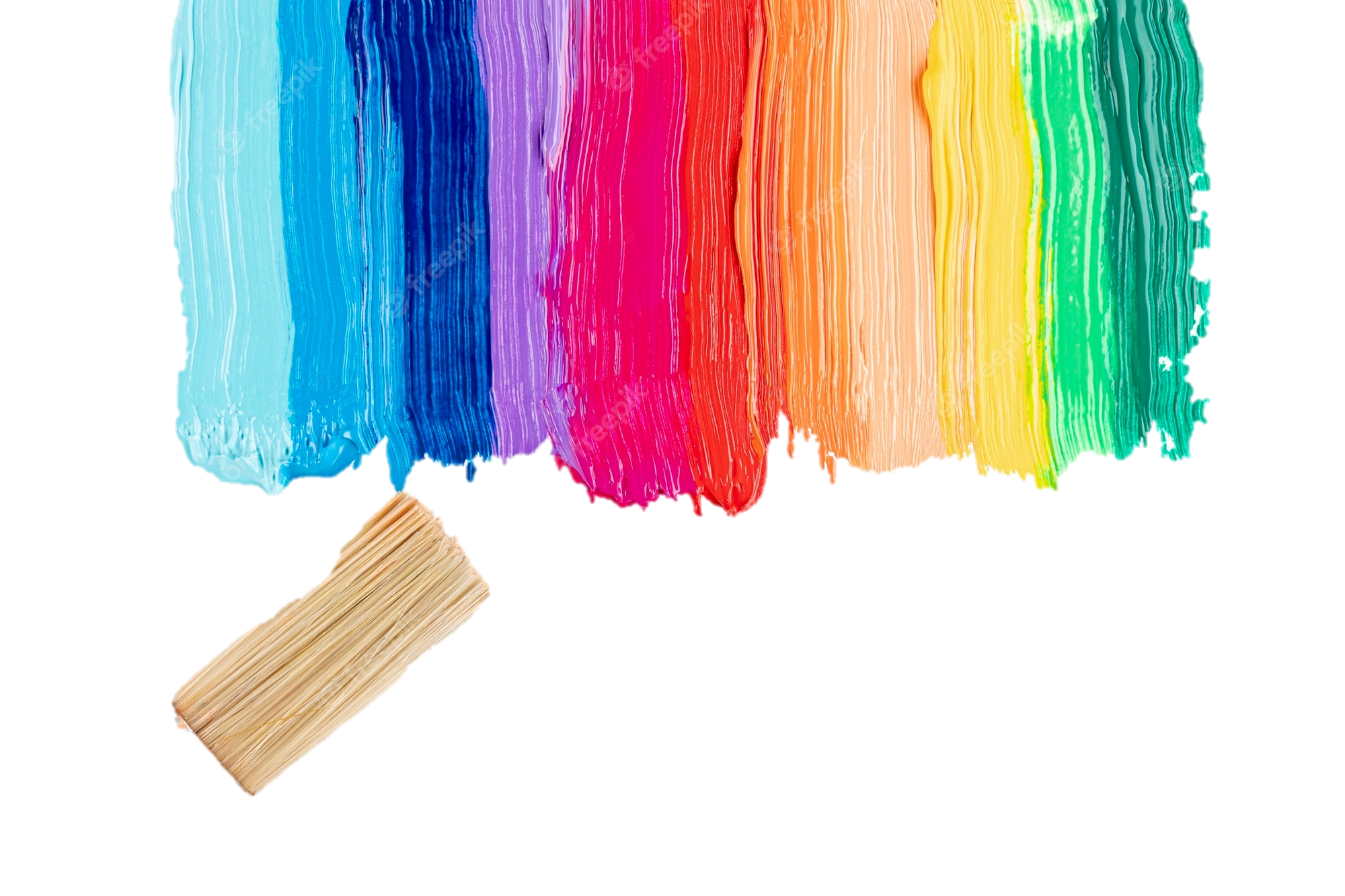 El examen de conciencia… 
¡a examen!
Analizamos más los errores que los aciertos. 
Hacemos diagnostico y buscamos soluciones…
El resultado: 
¡más de lo mismo! 

Educar no es solo resolver problemas ni nosotros somos  siempre la solución.
El EXAMEN IGNACIANO es:

 Mirarnos como Dios nos mira y dar gracias… 
Tomar distancia... 
Mirar desde el sentido y la libertad personal… 
Pedir luz para descubrir a Dios 
Descubrir lo que nos aleja y encierra
Saber que Dios nos invita a la vida
Claudina ve posibilidades donde los demás ven límites
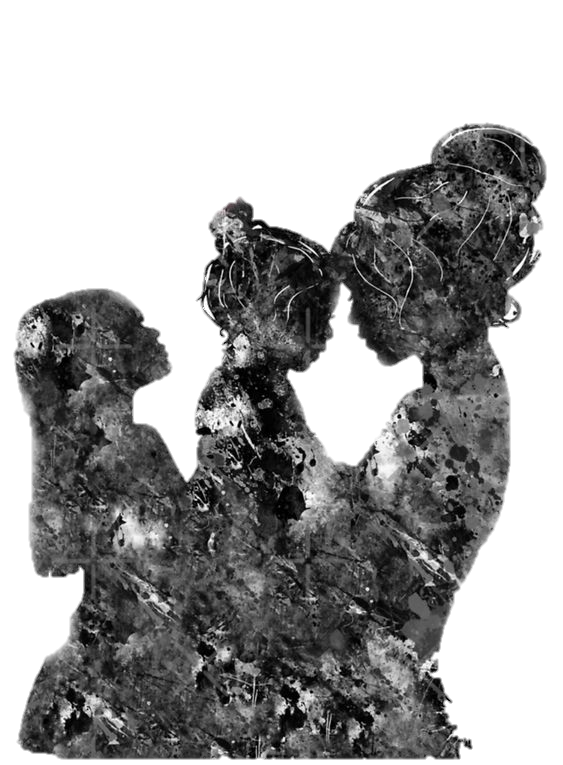 Discernir es descubrir la fuente 
de vida y descubrir 
a Dios latiendo. 

Es  alumbrar vida en una realidad que ya tiene mucha vida. 
Cuando miramos a alguien con ternura y confianza, 
esa persona crece, 
mejora su capacidad 
de colaborar 
y cambiar.
En la pequeña Duchaux -como en tantas otras niñas- ve una buena chica que, incluso, llegará a ser el consuelo de su madre.
De una mirada  despreciativa 
–hacia lo que está o funciona mal-, 
a una mirada apreciativa 
–hacia aquello que está y funciona. 

Esa mirada crea en 
nosotros el deseo de ser mejores y 
multiplica nuestros sueños y proyectos.
En palabras de David Cooperrider: 
“Nuestro mundo no es un problema 
que hemos de resolver, sino un 
milagro que hemos de abrazar.”
Se necesitan buenas noticias…
 
Cuando una organización ha experimentado sus limitaciones y su incapacidad... Necesita la consolación que viene del Espíritu, ser abrazada como 
un milagro…

Juntos podemos descubrir nuevas oportunidades, 
pensar diferente y transformar nuestros sistemas. 

Así generamos “sentido”.
A uno le preguntaron: ¿cómo definirías 
al buen líder?. 

Él respondió:  
La tarea de un líder es crear un reajuste tal de las fuerzas que vuelva irrelevante 
la debilidad 
de la gente”.
Para mirar como Dios mira, necesitamos 
vivir de modo 
que el centro 
sea el CORAZÓN
(En el sentido hebreo 
lo corporal y lo espiritual 
son una unidad, 
el centro de la persona 
donde se encuentra Dios
Todas nuestras acciones-reacciones son un  modo de respuesta a estímulos del 	exterior. Depende de donde impacte dentro de nosotros respondemos de un modo u otro:
Sentidos. Reacción espontánea, rápida, no pensada. 
	Respuestas son primarias, poco reflexivas, inmaduras…
Inteligencia. Analizamos y  elaboramos una respuesta. 
	Racionales, fríos,  nos falta espontaneidad
Afectos. Nuestra respuesta se carga de sentimientos.
	Respuesta afectiva, sensible, cambiante o imprevisible…
Es necesario atravesar los tres niveles e impactar en el centro de nuestro ser, el corazón. 
	Respuestas maduras, discernidas, pacificadas. 

Ignacio la califica como persona “dueña de sí” (EE 216)
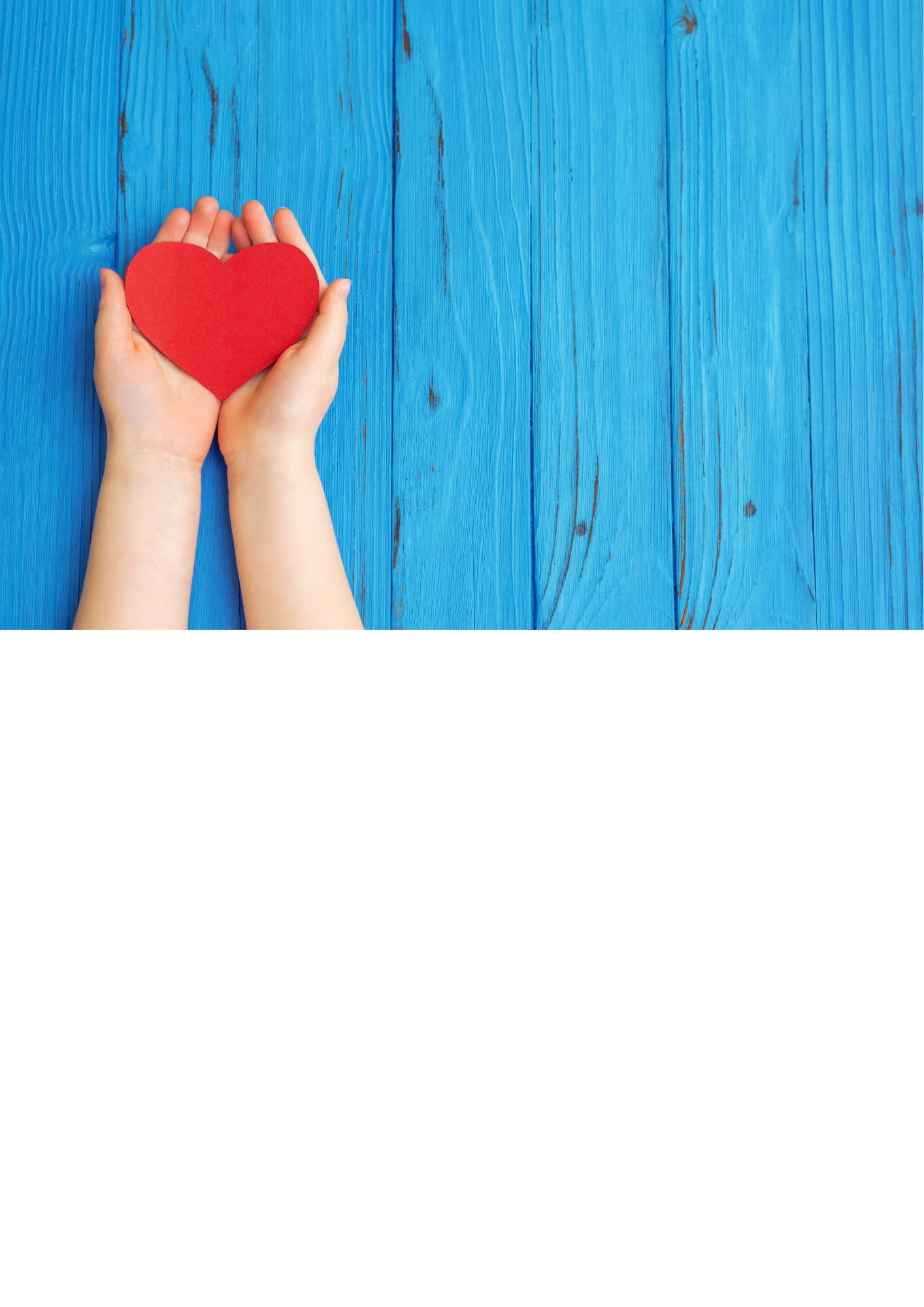 Podemos mirar desde el aprecio que conmueve o quedar interceptados en alguno de los otros ámbitos del Yo – de la sensibilidad, de la inteligencia o de la afectividad-. 

Y, salir a la realidad 
desde esos niveles o desde el centro.
La diferencia radica en nuestra capacidad de discernir y darnos cuenta de lo esencial…

Que la realidad ya está habitada 
y Dios está ahí trabajando…[EE 234-237] 
En esa realidad donde se nos invita 
a reconocer su presencia.
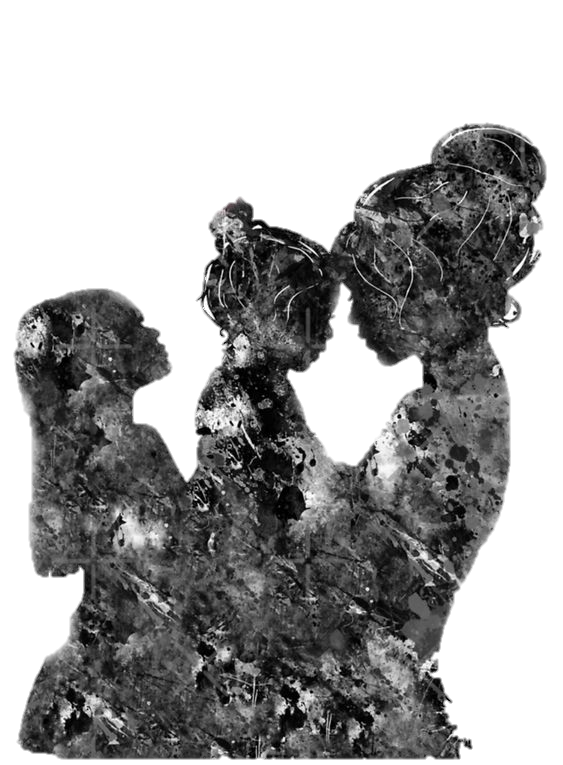 Aprendiendo de ClaudinaDiscernir tras sus huellas
Momentos y aspectos de la vida de Claudina, nos sirven de ejemplo 
	para aprender a vivir una misión discernida.
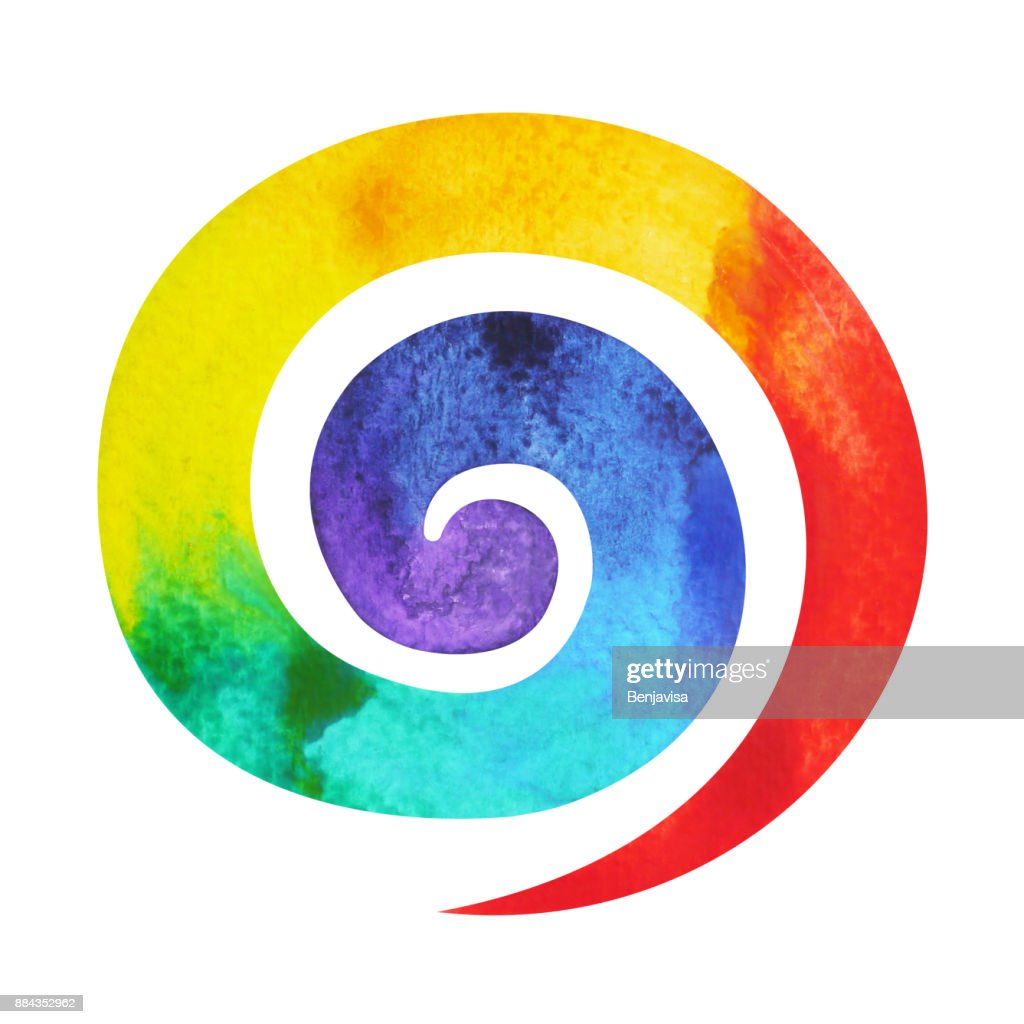 Claudina va tomando conciencia de que la vida es compleja,  un PROCESO que implica elegir y OPTAR por cómo situarse ante los acontecimientos
En Claudina encontramos SUJETO DE DISCERNIMIENTO porque la sostiene una sólida raíz  y tiene experiencia de escucha
Claudina vive ATENTA A LA REALIDAD y se conmueve ante el sufrimiento del otro, pone a LA PERSONA EN EL CENTRO.
Claudina aprende a vivir en DISCERNIMIENTO CON OTROS, desde la confianza, la búsqueda y la escucha
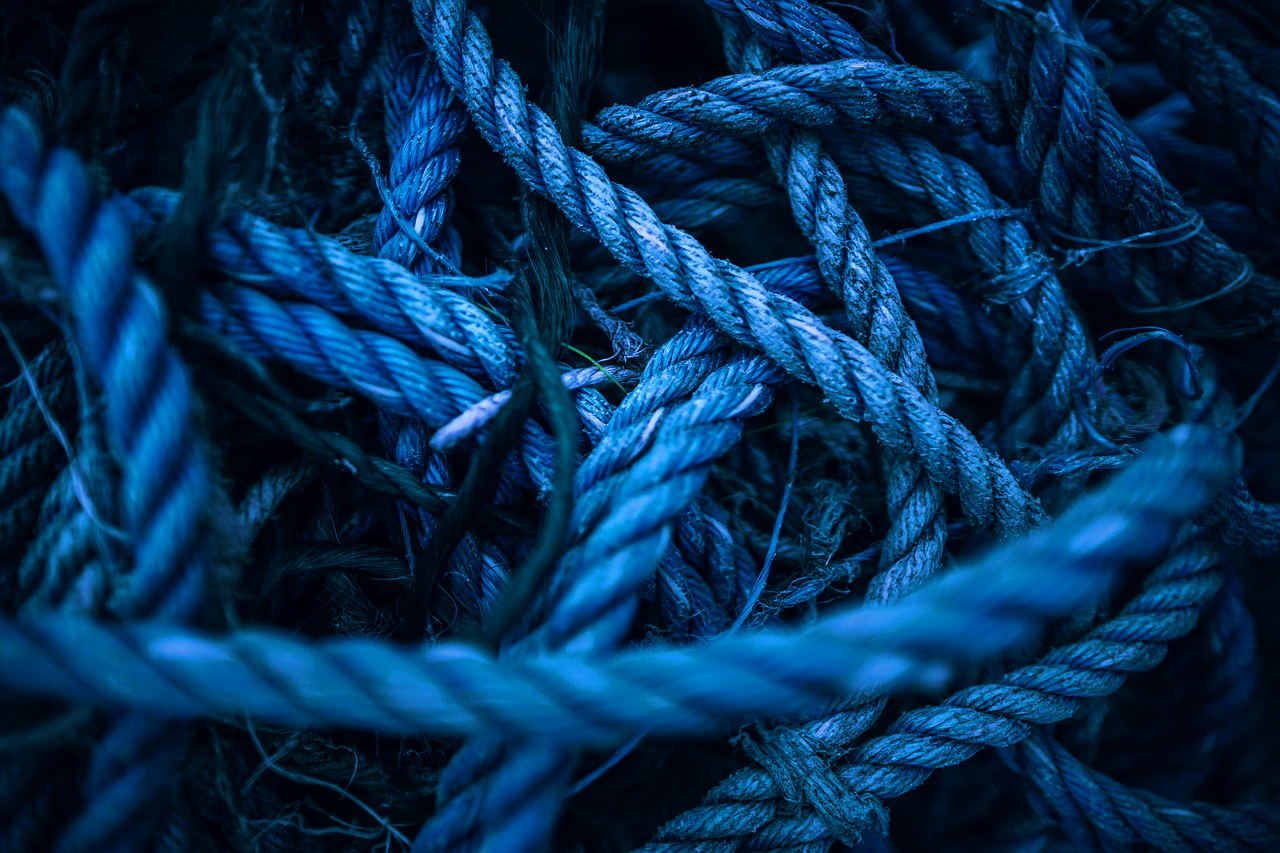 SUJETO DE DISCERNIMIENTO
Para discernir debe haber sujeto (EE 18)
Desde el inicio, Dios va forjando en ella un sujeto que la hará capaz de vivir a la escucha…
La sostiene una sólida red:

Lazos de familia y afecto
Una fe sólida, 
Experiencia de solidaridad 
La capacidad de emprender y mirar al futuro…
Claudina manejaba hábilmente la aguja….
¿Sería oportunidad de interioridad, de mente activa y concentración, de volver a pasar las cosas por el corazón…? Dios se vale de cualquier cosa…
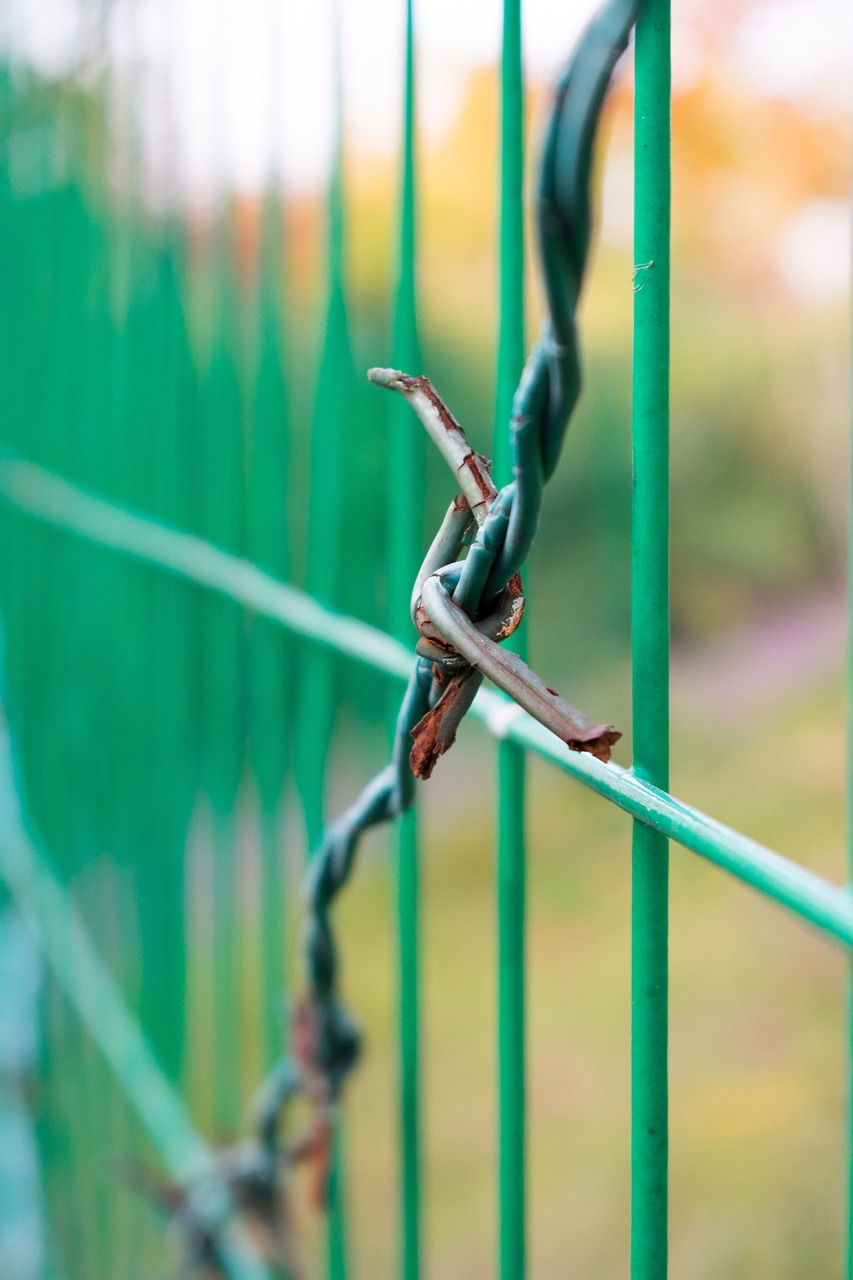 LA VIDA es compleja, ES PROCESO lento E IMPLICA OPCIONES
Con la Revolución tiene que optar con los datos que ve y escucha…

Asiste a los acontecimientos del Lyon asediado, va a ver a  sus hermanos y no baja la mirada cuando son fusilados ante ella.
No podemos elegir los acontecimientos de nuestra vida pero sí cómo enfrentarlos. Y eso, implica escucha atenta, mirar como Dios mira.
Se corta la trama y tiene que elegir… permanece atenta y dando respuesta: en lo cotidiano, en silencio y con el corazón roto, con mirada de dolor pero de aprecio…
Discernir es estar a la escucha del Dios que nos habla… Claudina necesita 25 años para vislumbrar vida nueva
El perdón no fue un fruto mágico
Su compromiso con la educación de niños y jóvenes  no fue una luz visionaria…
La fundación de JM no fue una respuesta heroica en un arrebato…
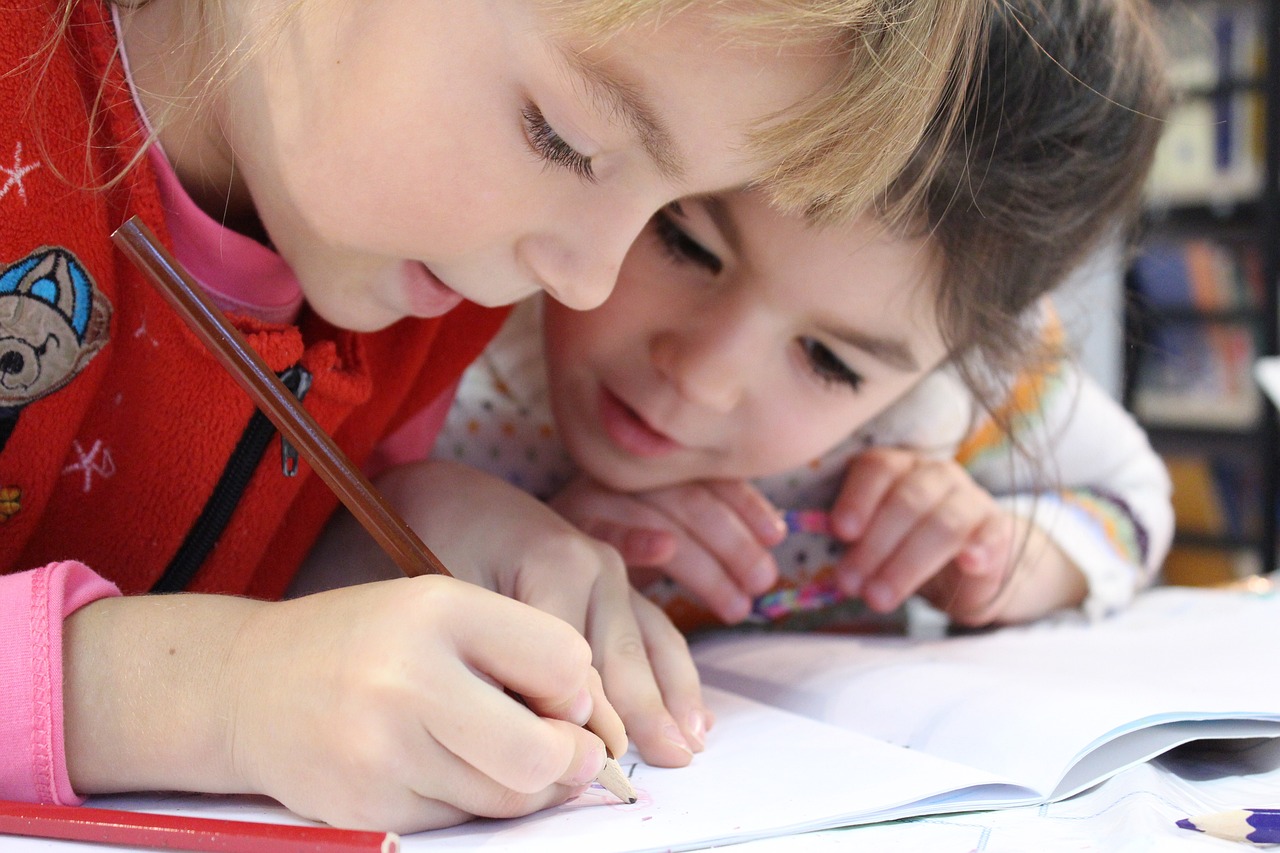 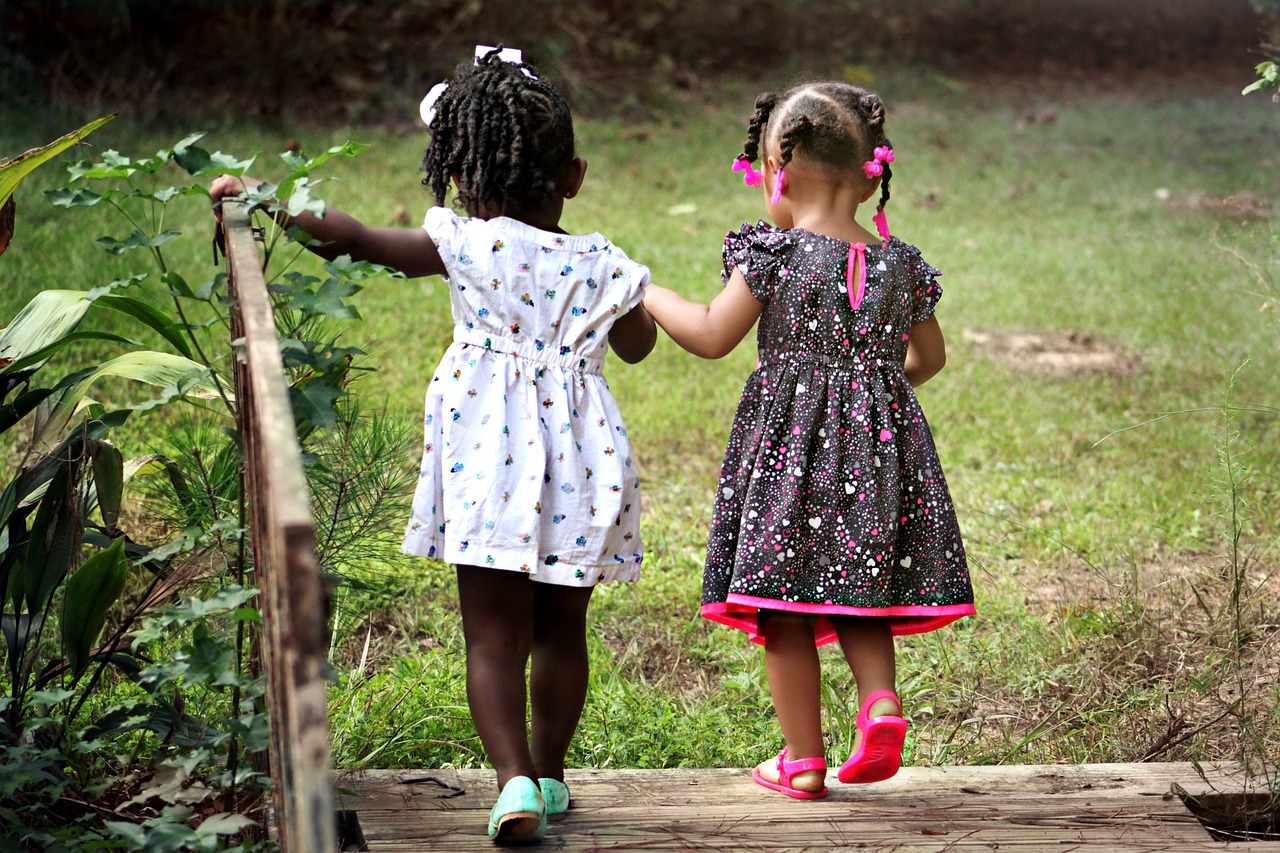 VIVE ATENTA A LA REALIDAD Y PONE A LA PERSONA EN EL CENTRO
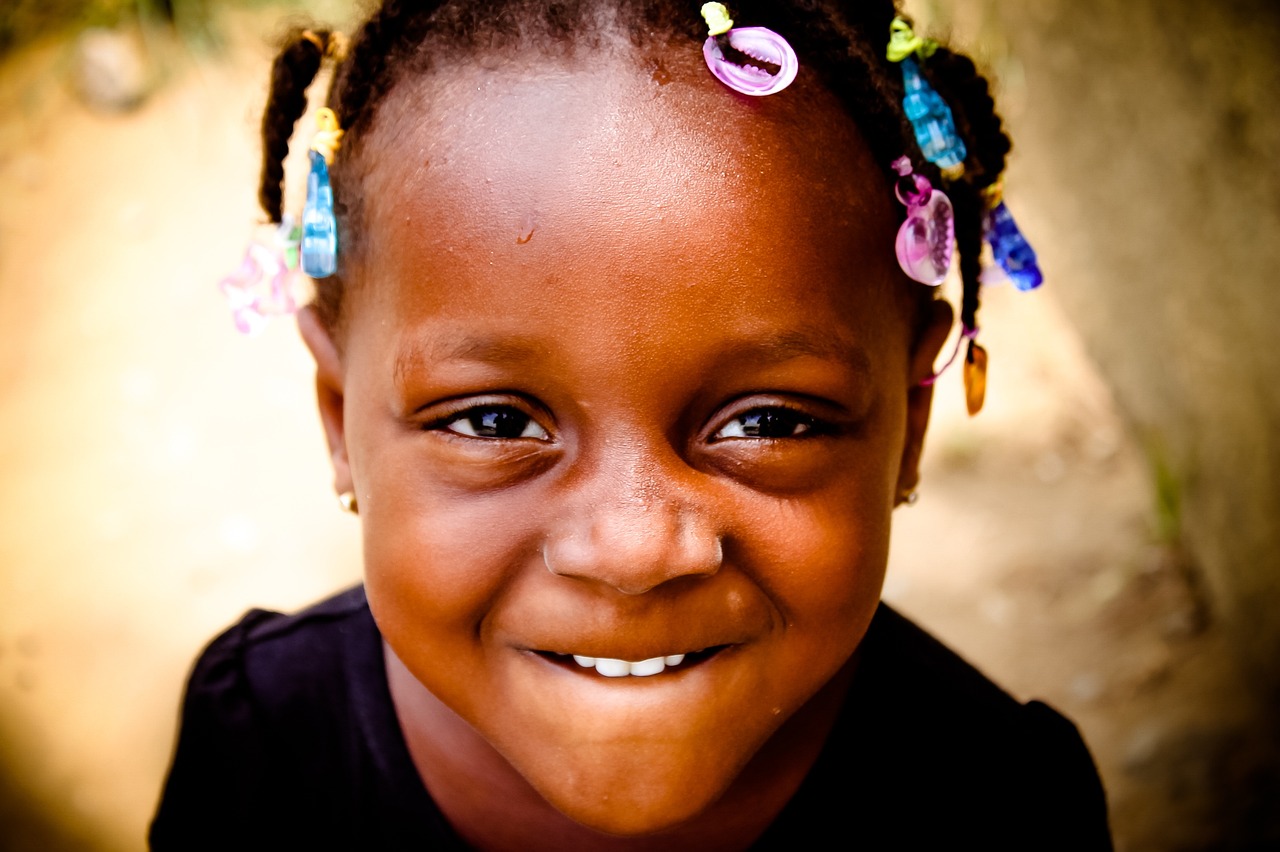 Tras la Revolución Claudina vive a la escucha de todo lo que ocurre: 
su familia que tanto ha cambiado
la iglesia clandestina junto a otros laicos 
la infancia y juventud vulnerable
las compañeras de camino
Con LA PERSONA siempre 
EN EL CENTRO de sus elecciones… 
“Su corazón se estremecía ante la miseria, al pensar en tantas criaturas huérfanas que crecerían sin conocer el amor de Dios”.
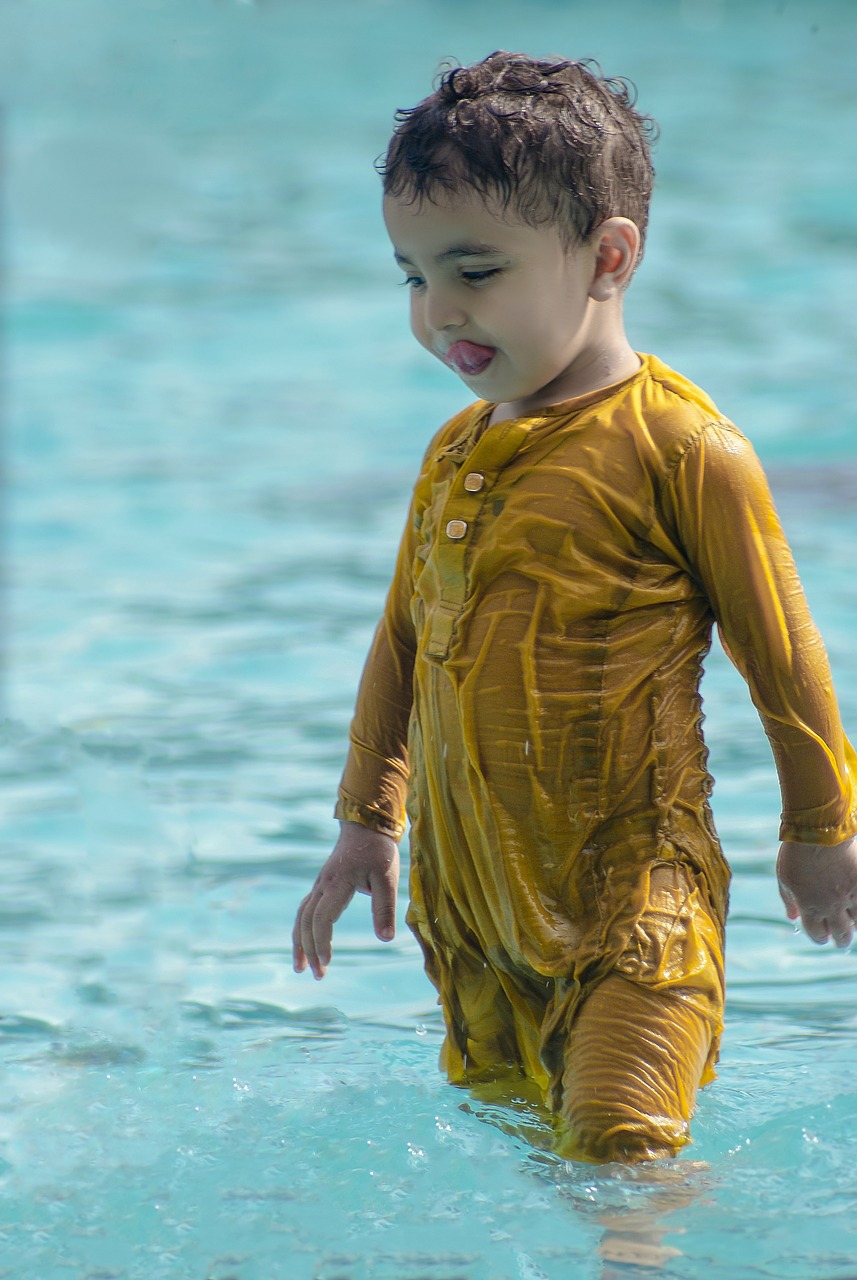 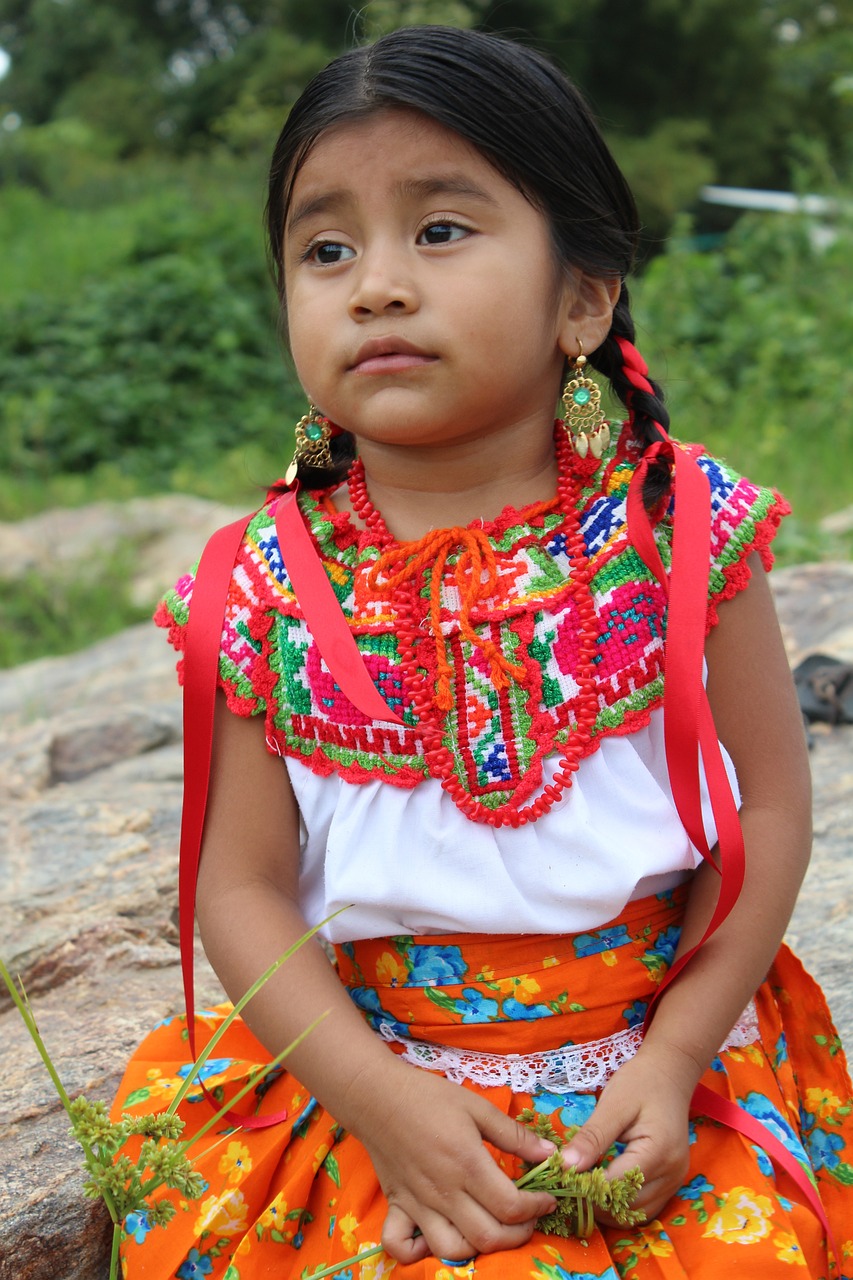 Escuchar y responder desde una mirada de aprecio, de creer en la capacidad de crecimiento de las personas
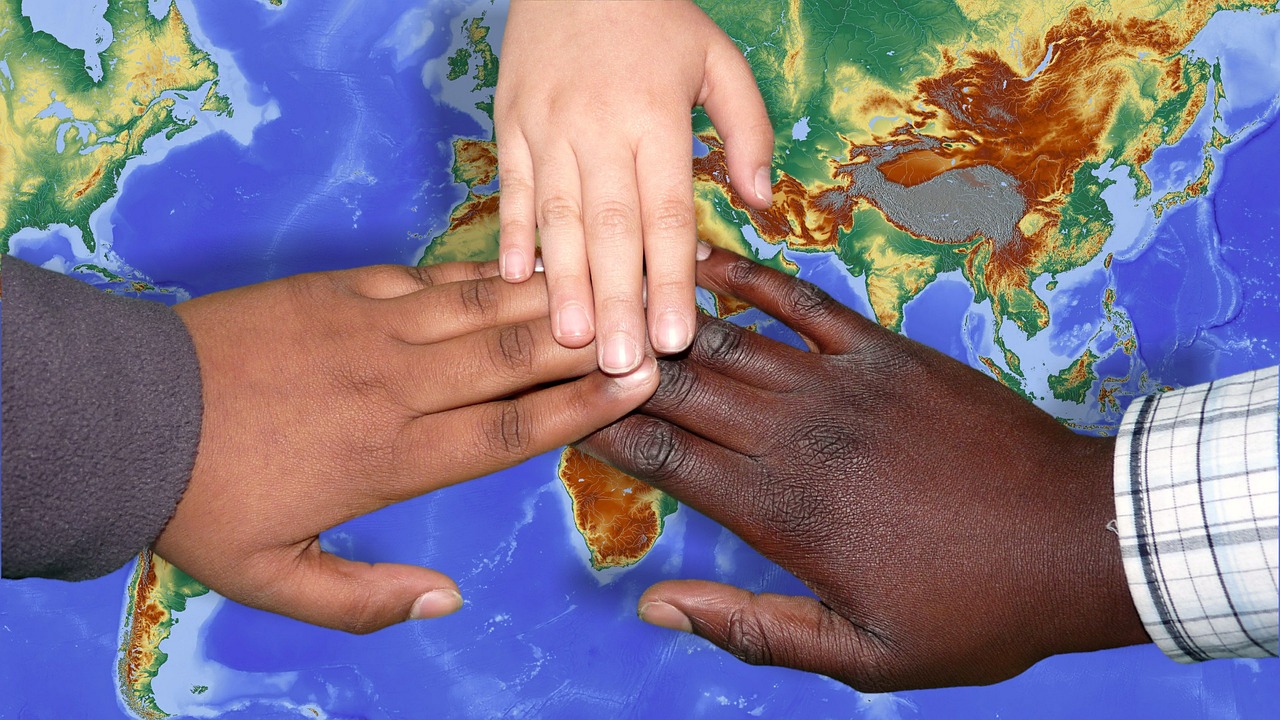 CREE CON FUERZA EN EL DISCERNIMIENTO CON OTROS
Vive la Iglesia clandestina con otros laicos comprometidos,  seguramente en los círculos de Linsolas
Desde 1815 con Andrés Coindre con quien gestará los inicios y soñará lo que luego será Jesús-María
Sus compañeras, luego religiosas, con las que tocará ir tomando decisiones para vislumbrar los cómos de 
la obra que surge
Con sus amigas y compañeras con las que irá dando respuestas y formará la Asociación del Sagrado Corazón. 
Sus actas darían para otro Congreso...
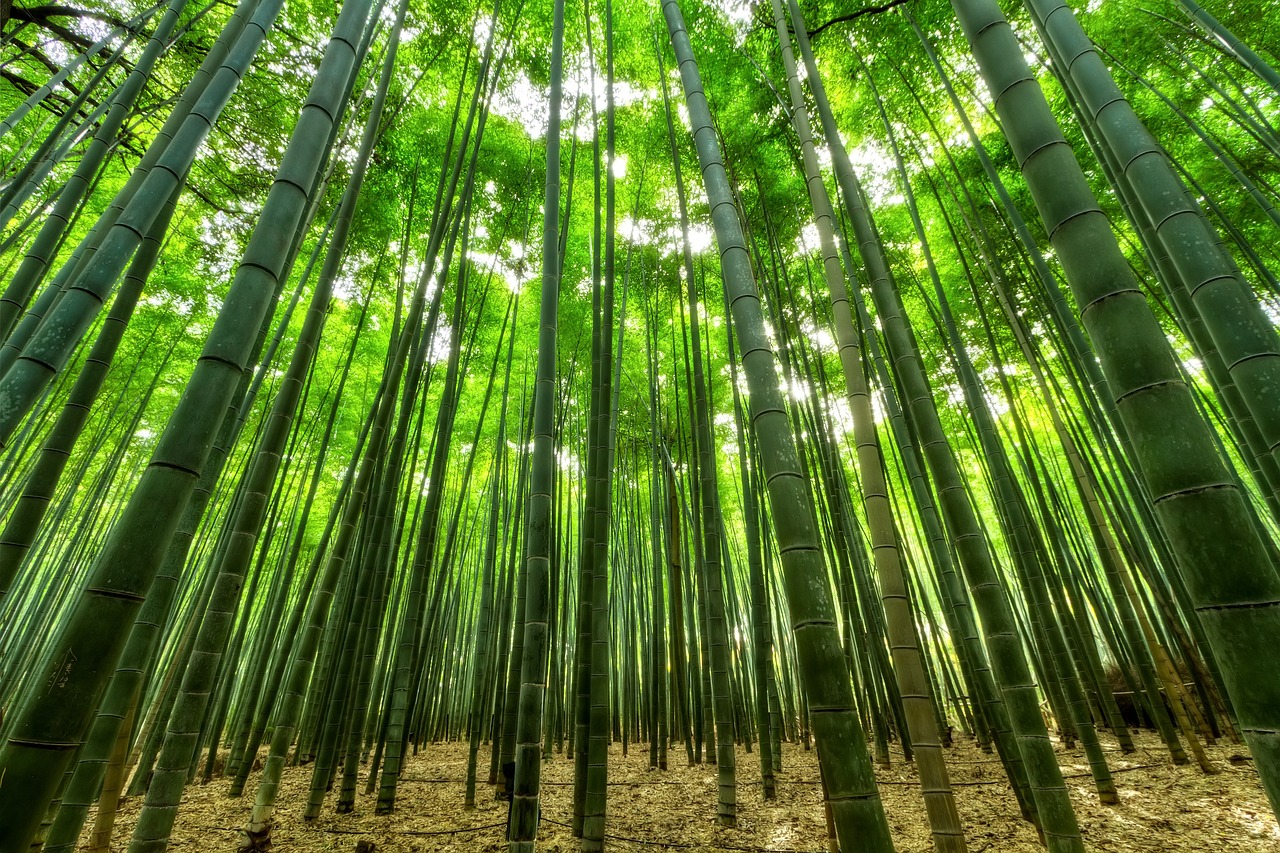 UNA VIDA QUE CRECE CON UNA SÓLIDA RAÍZ, la escucha a Dios
Tras el dolor de la
a muerte de sus hermanos,  vendrán 25 años donde 
solo crece la raíz…
Luego veremos crecer la obra a ritmo vertiginoso y con el único deseo de agradar a Dios y llevar adelante su reino.
La obra tiene sólidas raíces porque se ha tejido desde la ESCUCHA AL DIOS QUE TRABAJA AL RITMO DE LA NATURALEZA, 
QUE MIRA CON APRECIO y que sigue y seguirá trabajando 
cada día en el mundo que habitamos…